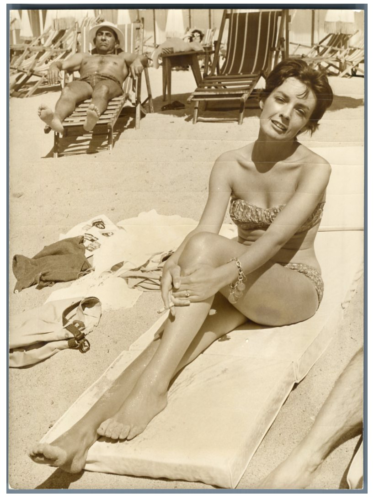 MARIE LAFORETSOULACE4520 puis BB1620
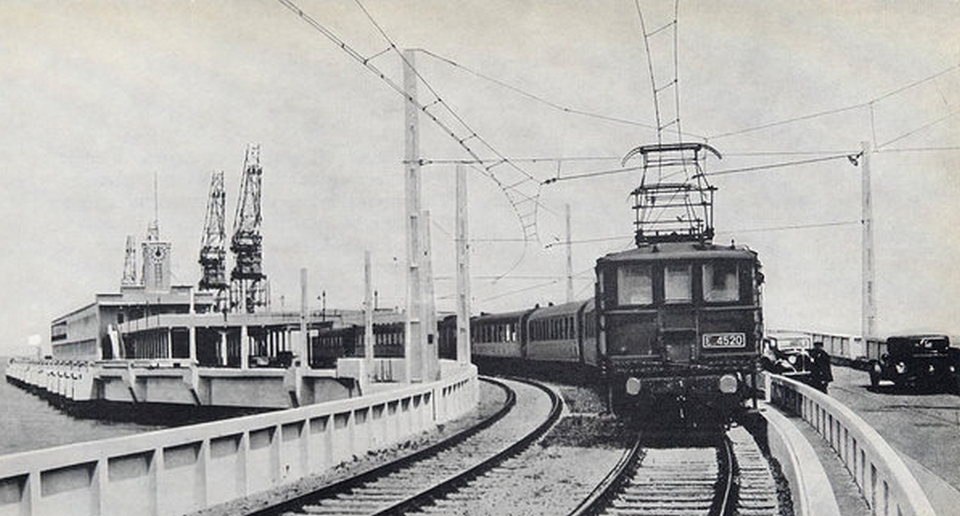 14/12/2019
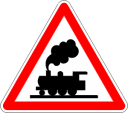 Réunion 
« des Amis du Zéro »

14 décembre2019
de 10 à 16 heures 
au VATEL à Nîmes.
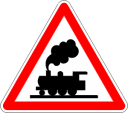 A l’ordre du jour
Prochaines réunions,
Point finances,
Info cercle du zéro,
MOROP,
Réunion des constructeurs 2020,
Déplacement futur,
Salons d’automne, 
Actualité des artisans,
Projets en cours,
Questions diverses,
Le musée ferroviaire de Saint Pétersbourg par J. ROYER
Présentation de votre matériel.
14/12/2019
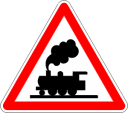 Dates de nos réunions 
saison 2019/2020
Réunion ADZ 8 Février 2020
Préparation Réunion des amateurs & constructeurs début avril 2020
Réunion des amateurs & constructeurs 
24 & 25 Avril 2020
Réunion ADZ 6 Juin 2020
14/12/2019
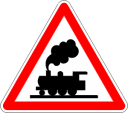 Point financespar Bernard MOLLARD
14/12/2019
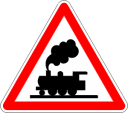 infoDU CERCLE DU ZÉRO
14/12/2019
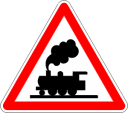 14/12/2019
La fédération faîtière européenne MOROP compte aujourd’hui 21 associations nationales avec plus de 30'000 membres de 16 pays européens. En plus des groupements nationaux actifs depuis de nombreuses années émanant de UE, les associations de Hongrie, Pologne, Roumanie, Russie, Slovaquie et Tchéquie sont aussi membres du MOROP. L'objectif principal de la fédération est le développement, la révision et le renouvellement des Normes Européennes pour le Modélisme ferroviaire (NEM). Cette tâche incombe à la "Commission Technique" du MOROP, qui assure le suivi et adapte régulièrement les normes. Les représentants des associations affiliées travaillent activement dans les organes du MOROP.
14/12/2019
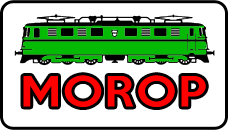 CT MOROP à NÎMES 1ER WE d’avril 2012 ?
Michel CARY  délégué  du CDZ  (Pays de Loire) pour le MOROP
nous sollicite pour l’organisation à Nîmes de la réunion technique annuelle des délégués du MOROP
De 30 à 50 personnes  dont les conjoints
2020	Oschatz - DE / 03.-05.04.2020	
	2021	Nimes - FR	 / 1ER WE avril
	2022	Belgien	
	2023	Niederlande
14/12/2019
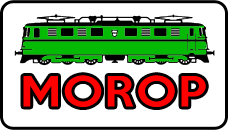 CT MOROP à NÎMES 1ER WE d’avril 2012 ?
Leur programme
Vendredi matin: séance de travail de la commission technique
Vendredi midi: repas 15 personnes
Vendredi après-midi: séance de travail de la commission technique
Samedi matin: réunion de synthèse et autres réunions
Samedi après-midi: visite centre d’intérêt ferroviaire
Samedi soir: grand repas rassemblant délégués et accompagnants 30 personnes environ
Dimanche: visite ou promenade en train
Dimanche soir: quartier libre
Autonomie financière chaque participant finance chambre repas  excursion
14/12/2019
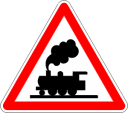 Rencontre 2020
des amateurs 
et/ou 
Constructeurs du zéro 


Les vendredi 12 avril et samedi 13 avril
14/12/2019
Rencontre 2020 
des amateurs 
et/ou 
Constructeurs du zéro
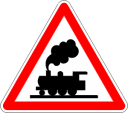 Rappel 2019
75 participants en 2019
61 participants en 2018
64 participants en 2017
63 participants en 2016
artisans : AMJL - CMF - DJFR - ELLETREN - LOCO PRESTIGE
LOMBARDI - PESOLILLO
Réseau vapeur vive Jean-Claude MARTIN : 18
Visite du musée de la Romanité : annulé
Visite du musée ferroviaire de Nîmes : 8 ( les italiens)
Aide à l’installation de la salle : 24
Diner du vendredi au Vatel : 24
14/12/2019
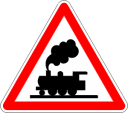 Rencontre 2020 
des amateurs 
et/ou 
Constructeurs du zéro
organisation du vendredi 

que faire en 2020 ?

L’installation de la salle,
Repas en commun le soir au VATEL ?
14/12/2019
RENCONTRE 2020  DES AMATEURS ET/OU CONSTRUCTEURS DU ZERO
Les vendredi 24 avril 2020 après midi et samedi 25 avril 2020
À Nîmes (Gard)
 
Participer à une journée de partage entre passionnés du Zéro ferroviaire....C'est l'unique raison d'être de cette rencontre autour de cette belle échelle,
Organisée par les « Amis du Zéro ».
 
La RENCONTRE 2020 des "Amateurs et/ou  Constructeurs du Zéro" se déroulera  le samedi 25 avril 2020 dans les locaux de l’Hôtel Vatel de Nîmes de  9 heures 30 à 17h00.  Cette rencontre annuelle est organisée par l’association « Les amis du Zéro ». 
 
Cette RENCONTRE 2020 n'est pas un salon,  mais un regroupement annuel, visant à réunir des amateurs et des artisans, passionnés  par le train miniature à l’échelle 1/43,5 – 1/45 ou Zéro, elle n’est pas ouverte au public. Tous les participants amateurs, collectionneurs, constructeurs et artisans participent aux mêmes conditions. 
 
La RENCONTRE 2020 est conçue pour que chacun  échange des idées et des souhaits. Expose  des pièces de sa collection, ses réalisations (constructions ou transformations) et apprécie celles des autres amateurs ou artisans.  En 2019 étaient présent les artisans AMJL, CMF, DJFR, LOMBARDI, ELETTREN, LOCO PRESTIGE, MAGROU, PESOLILLO, 80 amateurs et plus de 300 modèles exposés.
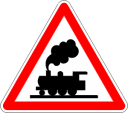 14/12/2019
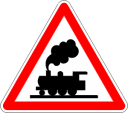 PARTICIPATION
S’engager à  apporter  à minima une pièce ferroviaire  à l'échelle zéro (1/43,5 ou 1/45),  que ce soit un matériel roulant ou pas, un élément de votre fabrication ou du commerce, une pièce rare ou pas... peu importe.
 Si vous en disposez nous vous encourageons à amener un diorama.
 
INSCRIPTION
Pour cela vous devez vous acquitter de la somme de …. Euros pour les frais de location de la salle, les frais de bouche (café/croissants de bienvenue et repas) et pour contribuer aux frais d'organisation.
 
Les inscriptions seront prisent à partir de début janvier 2020. Les places étant forcément limitées, les demandes seront prises jusqu'à obtention du quota et au plus tard  le jeudi 16 avril 2020 
A partir du lundi 20 avril 2020 aucun remboursement ne sera possible si vous ne venez pas, nous engageons les frais au Vatel à cette date.
14/12/2019
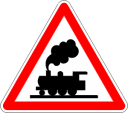 ORGANISATION
Le Vendredi 24 Avril 2020
Nous vous proposons 
vers  15h00 une visite du nouveau Musée de la Romanité à Nîmes 
vers 18 heures une aide pour installer la salle.
Un repas en commun le soir (réservation obligatoire et paiement sur place).
 
Le Samedi 25 avril 2020
De 9 heures 30 à 17h00 (merci si possible de ne pas anticiper l'heure de départ) 
accueil dès 8h30 à l’Hôtel Vatel - 140 rue Vatel - 30900 Nîmes
Exposition de vos modèles au sixième étage de  l’Hôtel Vatel de Nîmes. 
Merci, à l’aide de la fiche d’inscription, de détailler vos besoins afin de vous accueillir dans les meilleures conditions. 
Vous disposez à priori d'un mètre linéaire d'exposition et si nécessaire nous nous adapterons à vos souhaits. 
Une petite bourse (autogestion) est possible afin de permettre des échanges de matériel.
Nous vous remercions de communiquer cette lettre à tous vos amis pratiquant le zéro.
« Les amis du Zéro »
14/12/2019
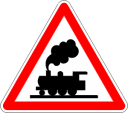 Inviter l’artiste Michel PAUL ?
Autre proposition
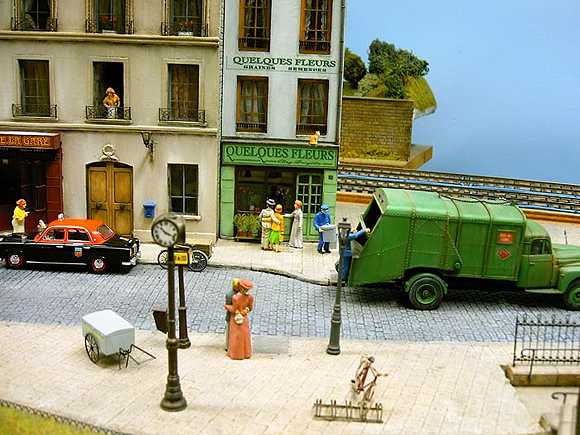 14/12/2019
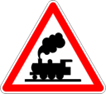 Déplacement futur
14/12/2019
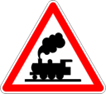 Idée voyage en Italie
Visite de LOMBARDI à Cusago 
Et  ELETTREN à Marnate
Idée très bien accueillie 
par nos amis italiens
Date et programme à déterminer
14/12/2019
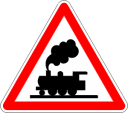 Salons d’automne.
14/12/2019
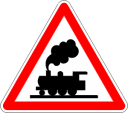 14/12/2019
CHREZO
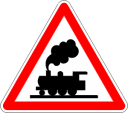 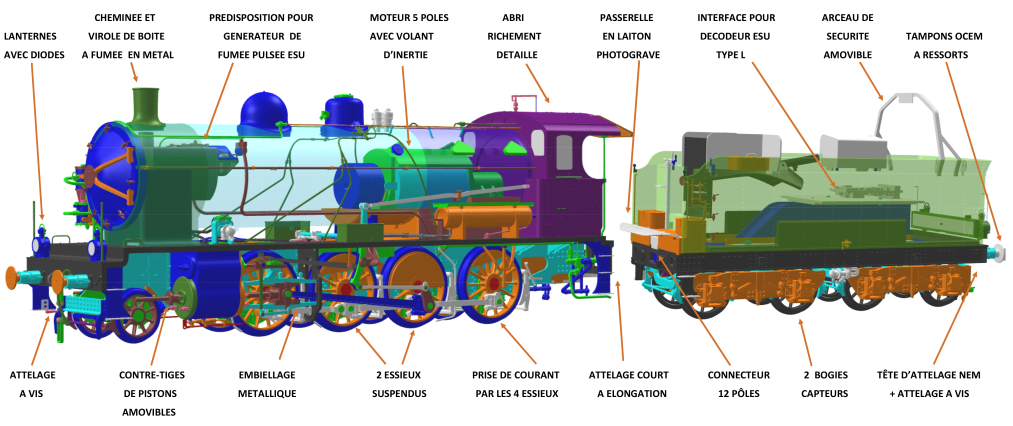 140 COutillage en cours de fabricationSortie prévue 2ème semestre 2020
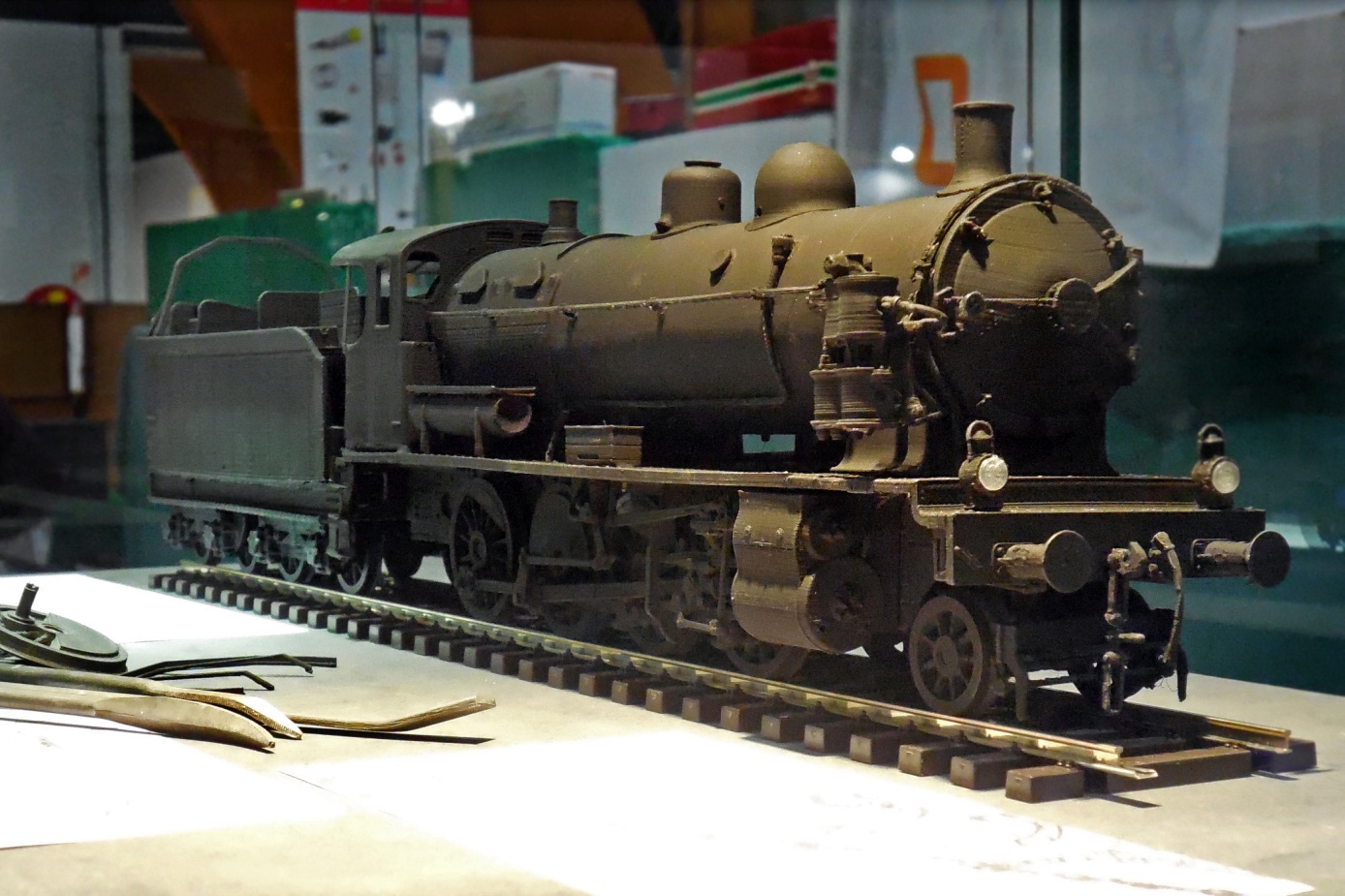 Présentation duprototype 3D
14/12/2019
LENZ -BRAWA
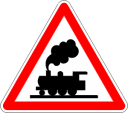 Aucune nouveauté prévue en 2020
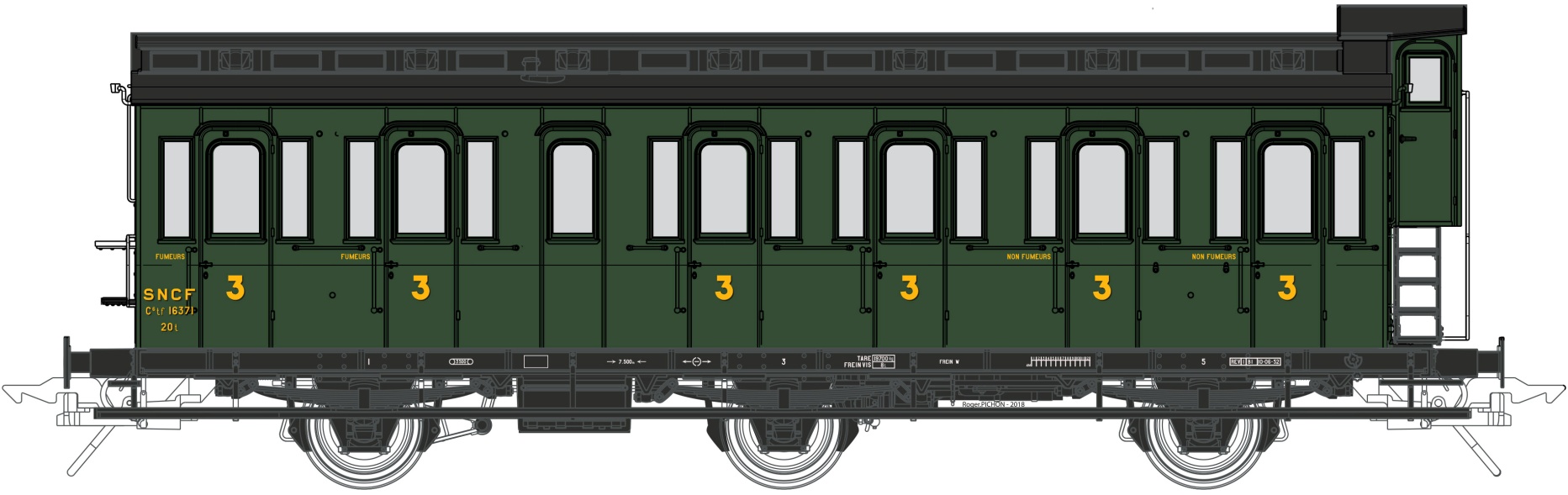 Les projets de francisation des voitures prussiennes et wagons STEF (Cercle du Zéro, Chrezo,…) sont donc reportés
14/12/2019
www.chrezo.fr.
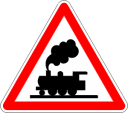 LENZ : Quatre références sont proposées :42247-01 : SNCF Gs4-02 livrée d’origine 1964 (125 exemplaires fabriqués)42247-02 : SNCF Gs4-02 Provence Express 1964 (125 exemplaires fabriqués)42247-03 : SNCF Gs4-02 marquage UIC (1966-1980) (125 exemplaires fabriqués)42247-90 : Wagon rouge UIC sans marquage (75 exemplaires fabriqués) Les wagons couverts Gs4-02 sontenfin disponibles au prix de 145 €Nous rappelons que le moulespécifique à cette version SNCF ducouvert UIC a été réalisé à notredemande. Tous les modèles sontlivrés avec des attelages à vis àposer par l’amateur.Les wagons bénéficient d’unchâssis en métal dont le profil en Uest bien visible, et toutes les porteset volets sont mobiles.
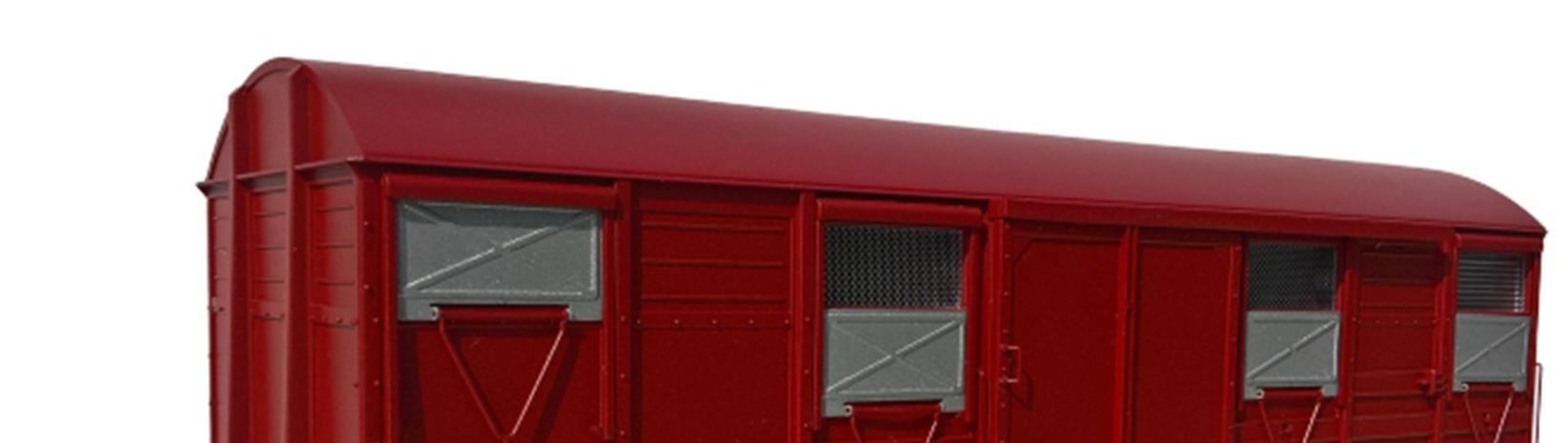 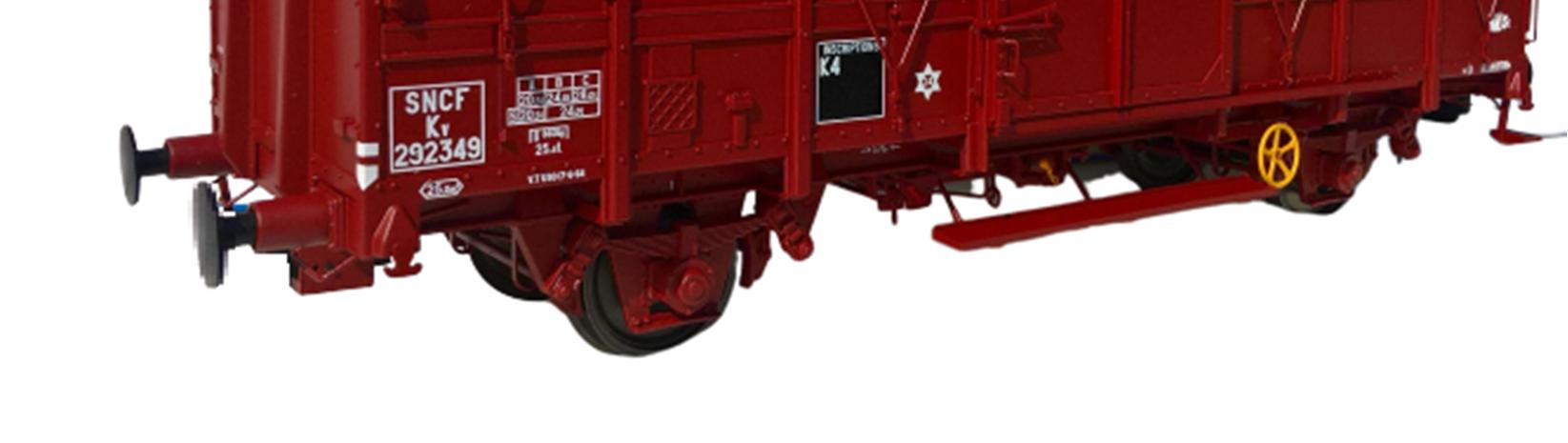 14/12/2019
Locotracteurs RLCB
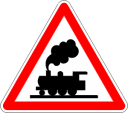 Hachette Collections
Série presse n°61
« Camions Berliet »
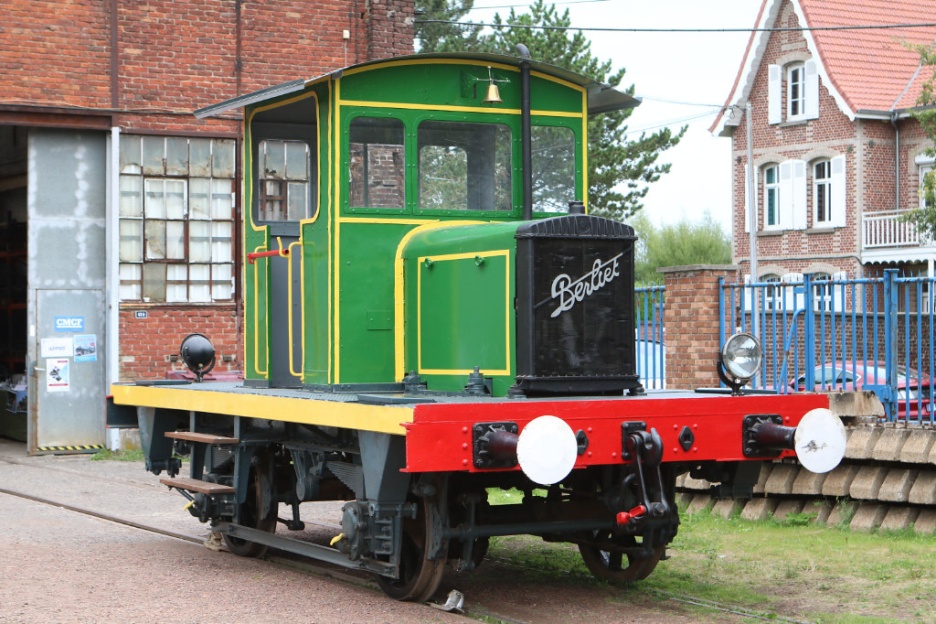 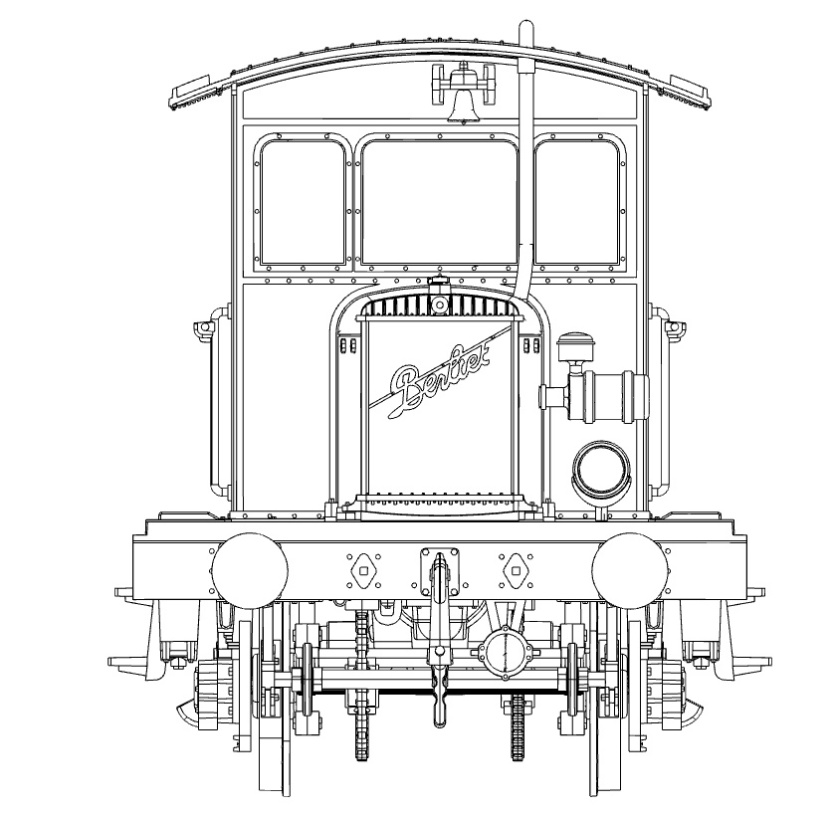 Reproduction du locotracteur Berliettype RLCB préservé par le musée d’Oignies
Sortie prévue fin mai 202019,90 €
14/12/2019
Locotracteurs RLCB
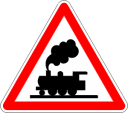 Série spéciale réalisée par Ixo pour Chrezo
500 exemplaires PLM 040 EA 51
500 exemplaires SNCFLZZBE 04 039
Prix 25 €
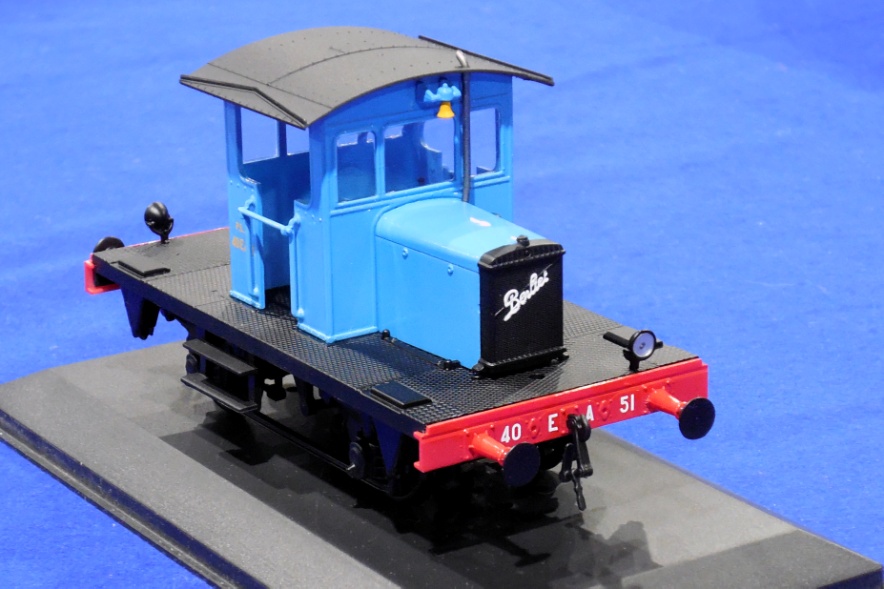 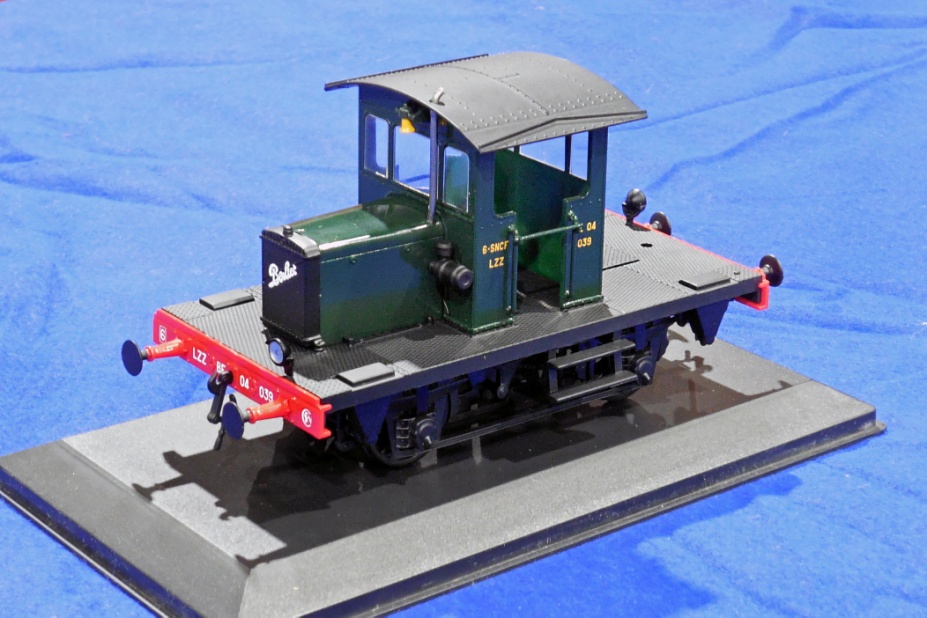 100 exemplaires(50 PLM + 50 SNCF)seront réservés aux membres du Cercle du Zéro
Prix 20 €
La commercialisation ne pourra intervenir que 90 jours après la sortie du modèle Hachette (date théorique 1/9/2020)
14/12/2019
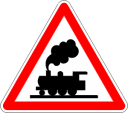 www.chrezo.fr.
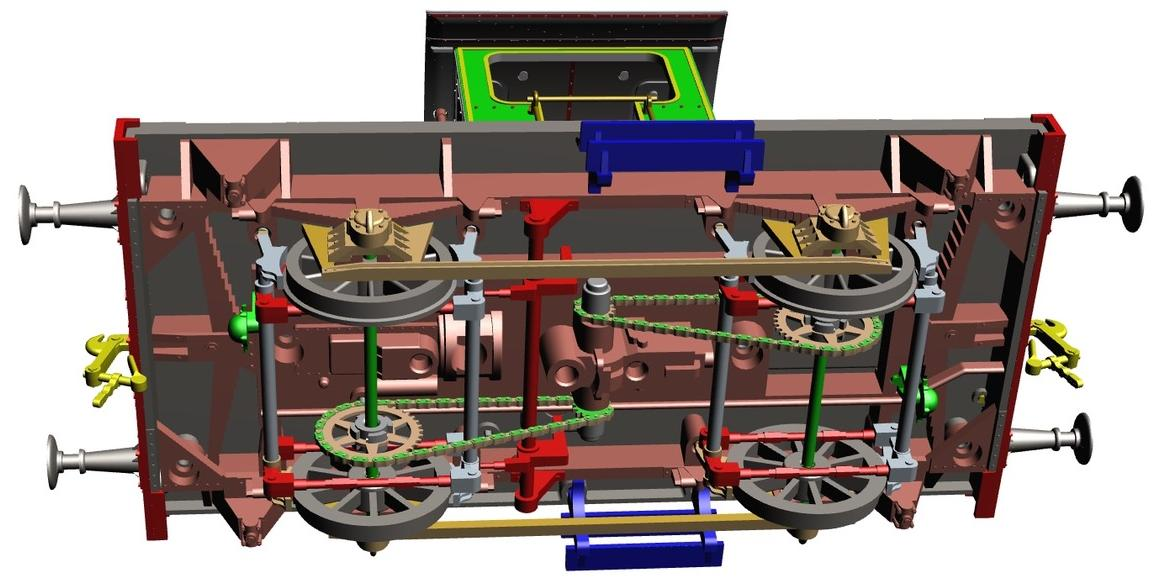 14/12/2019
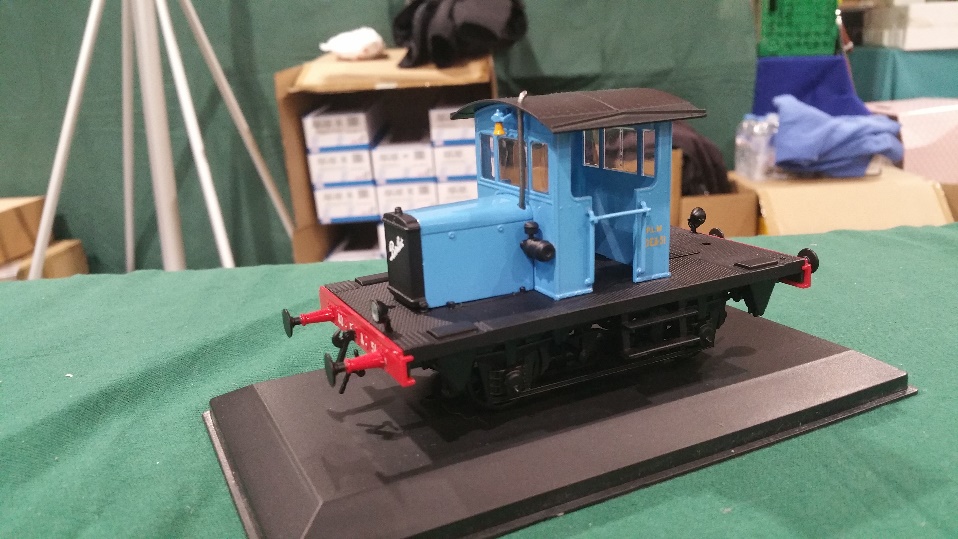 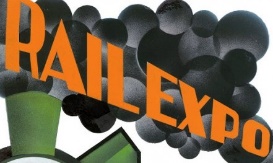 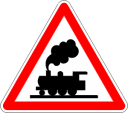 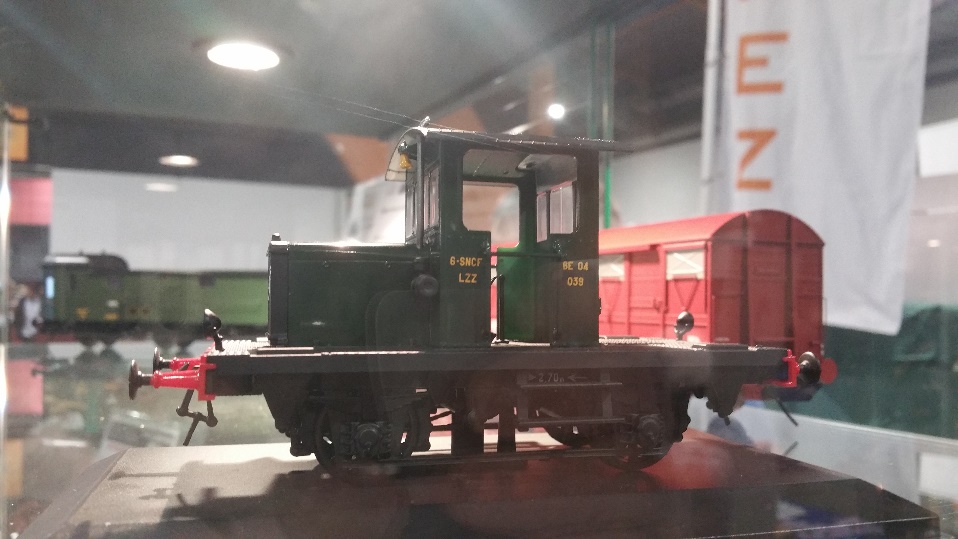 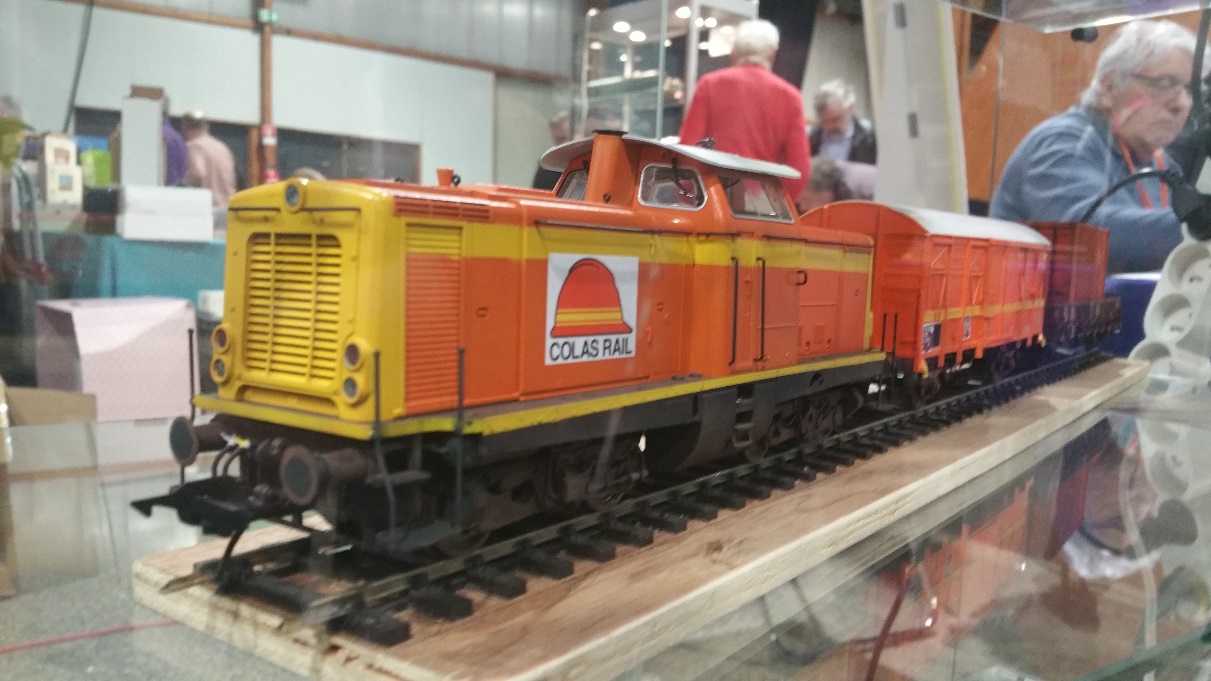 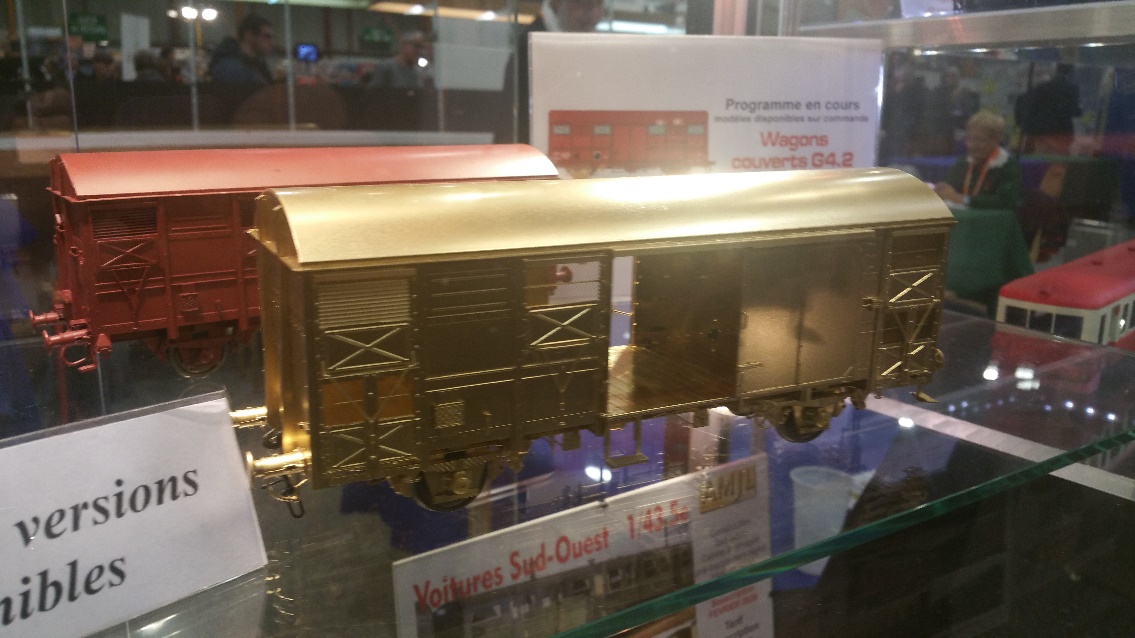 14/12/2019
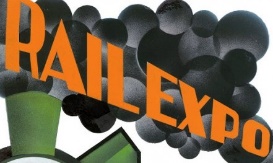 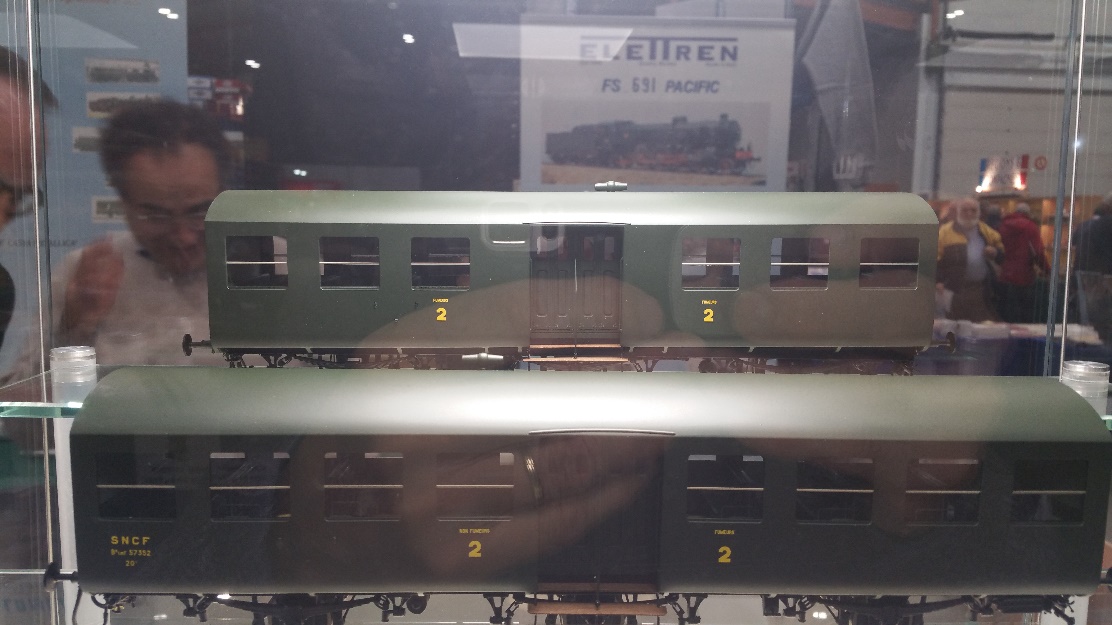 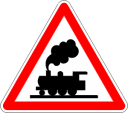 14/12/2019
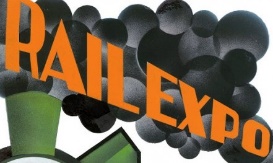 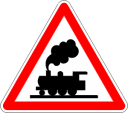 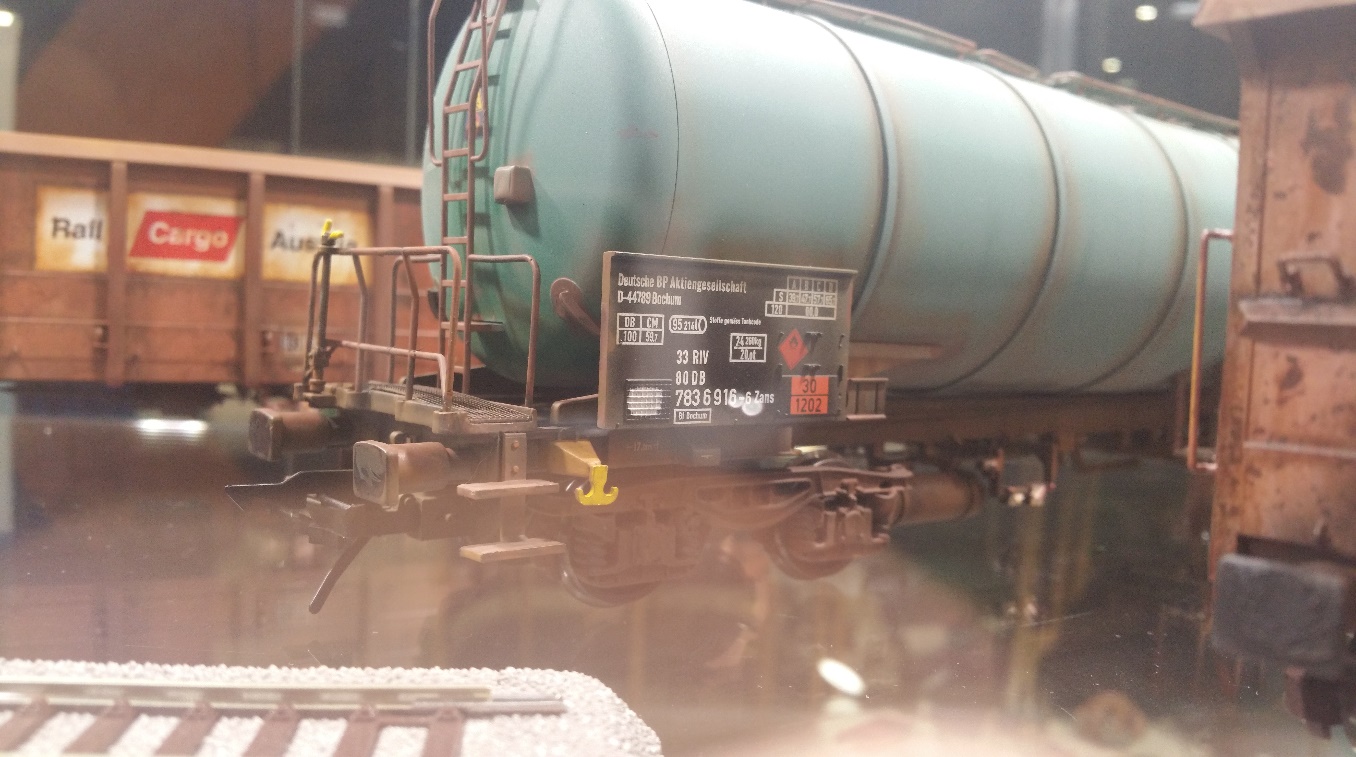 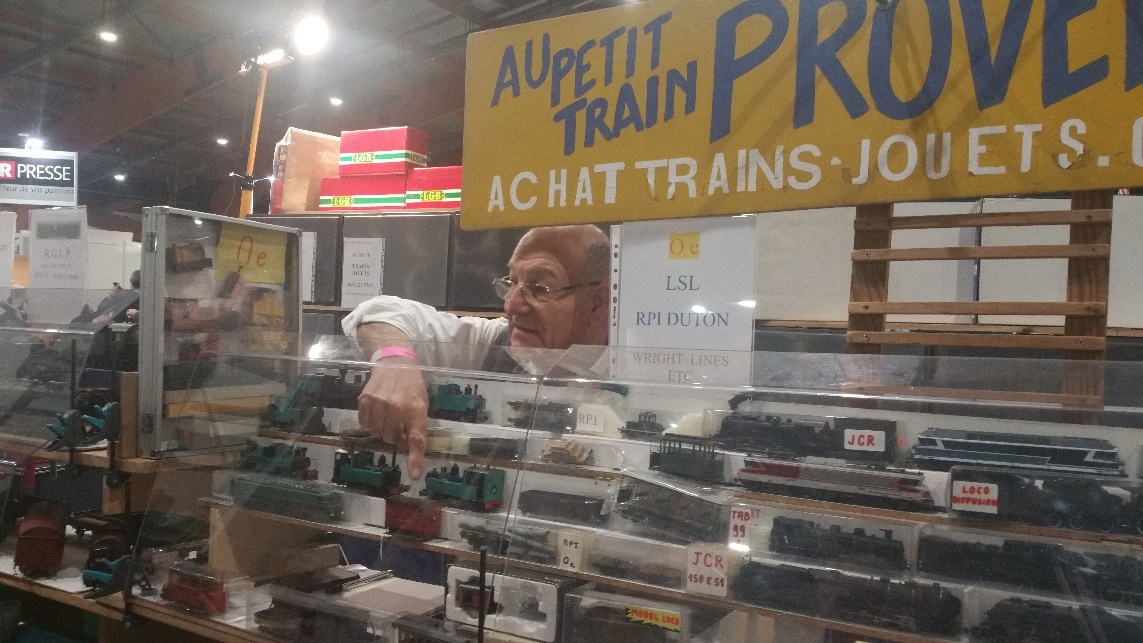 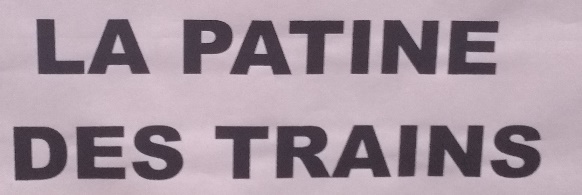 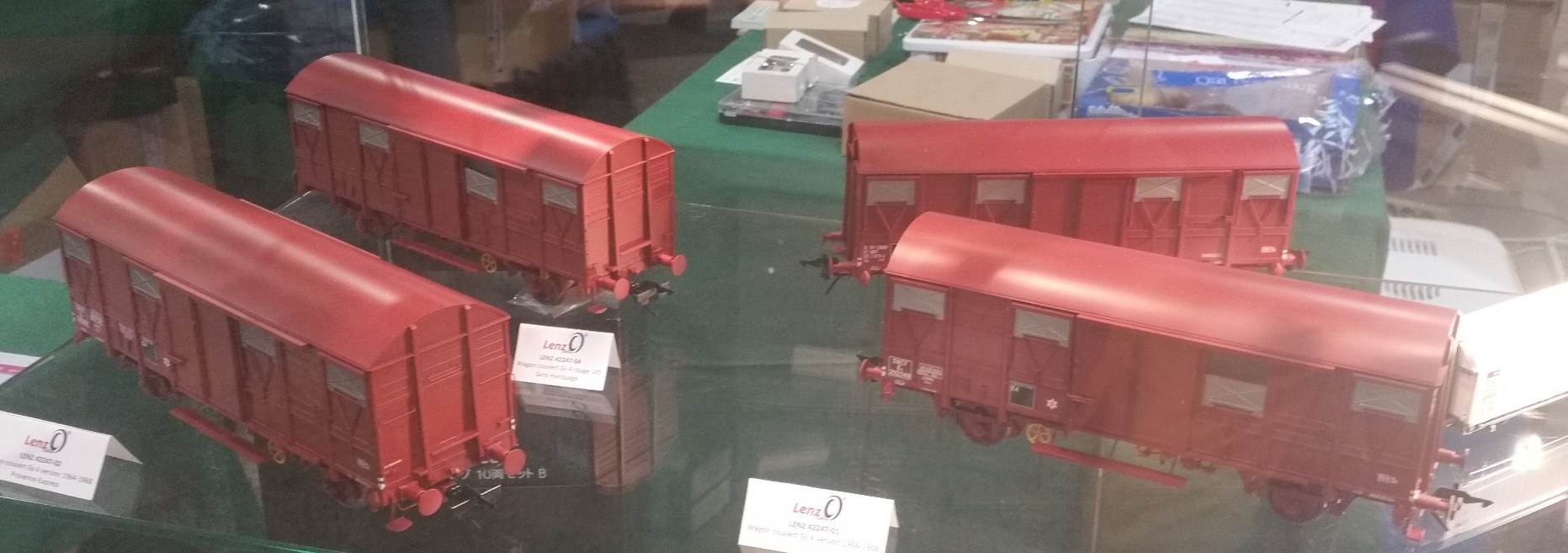 14/12/2019
DUTDUT Productions
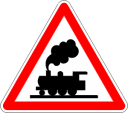 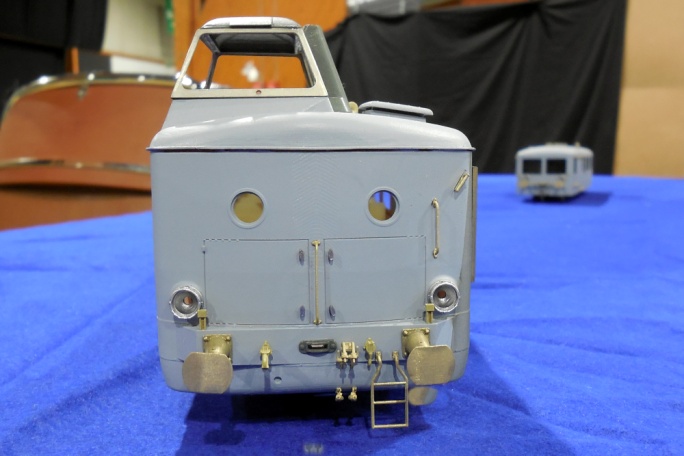 Autorail U 150Caisse ABSversion kit ou montée1 moteur Faulhaber2 essieux moteurs
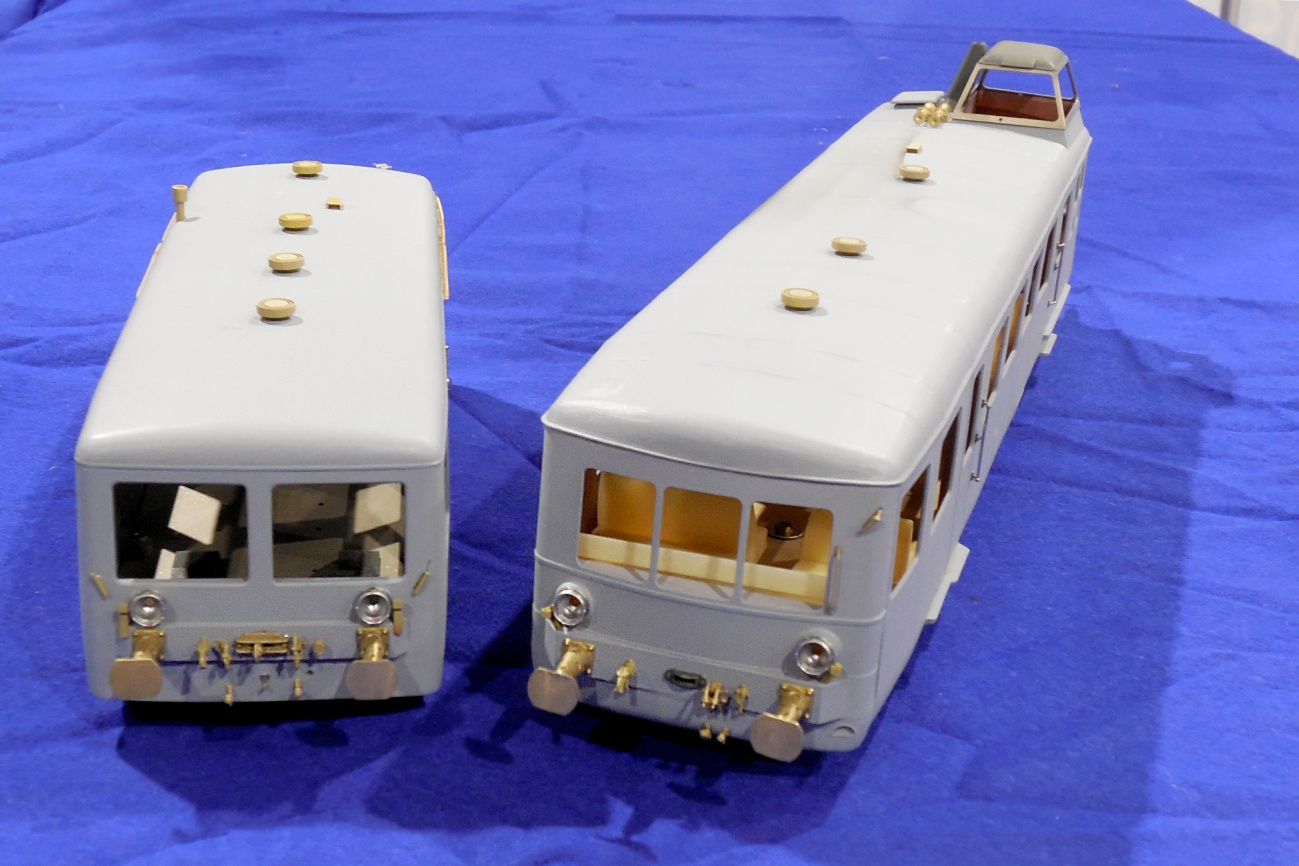 Prix en cours de définition
Remorque Verney en projetcaisse résine ou ABS
14/12/2019
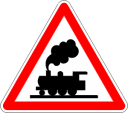 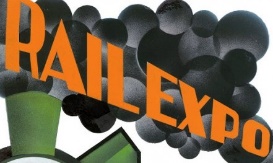 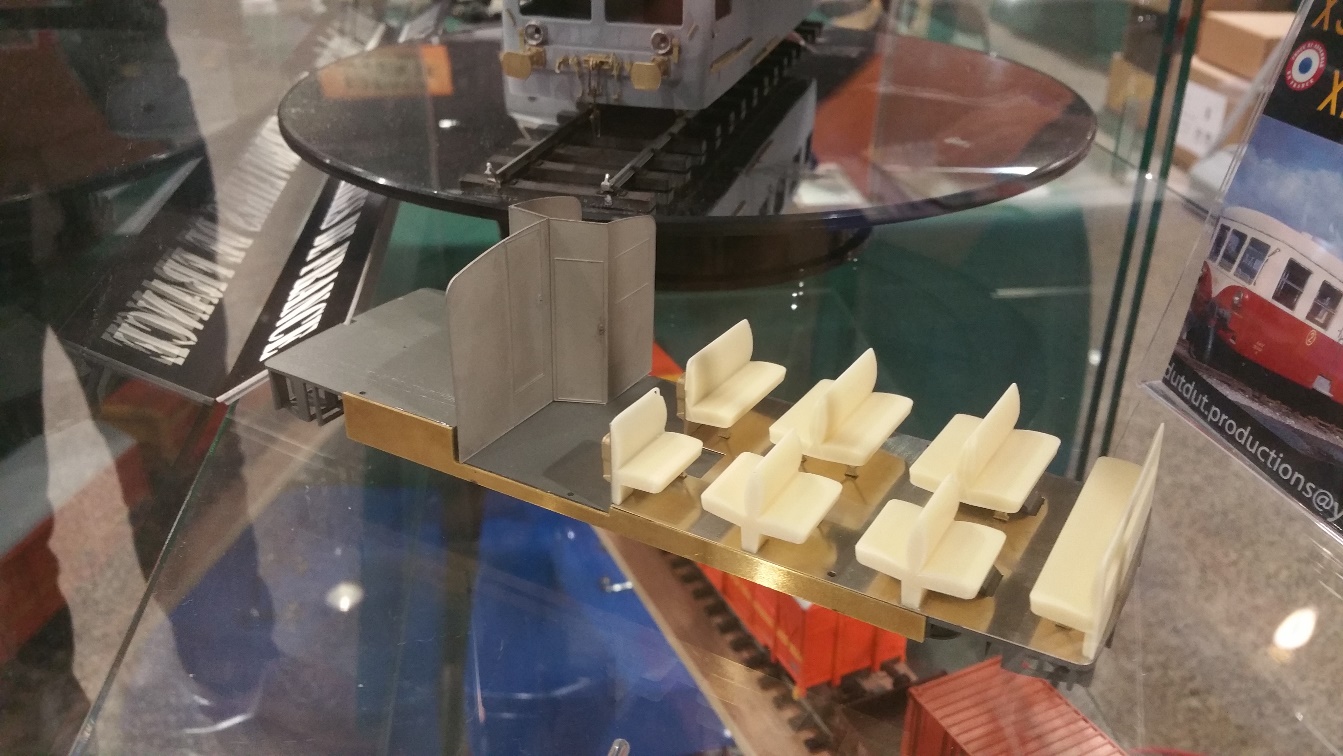 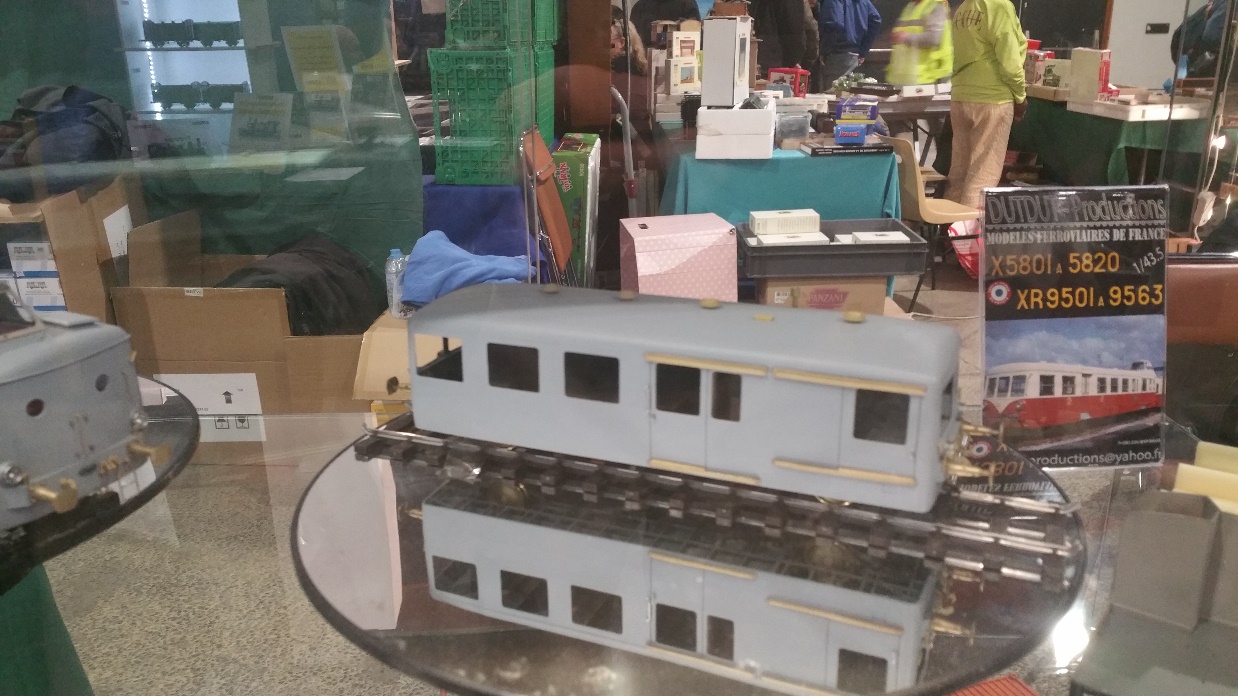 14/12/2019
AD Trains Model’s
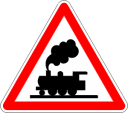 Automotrice Standard Z 1300
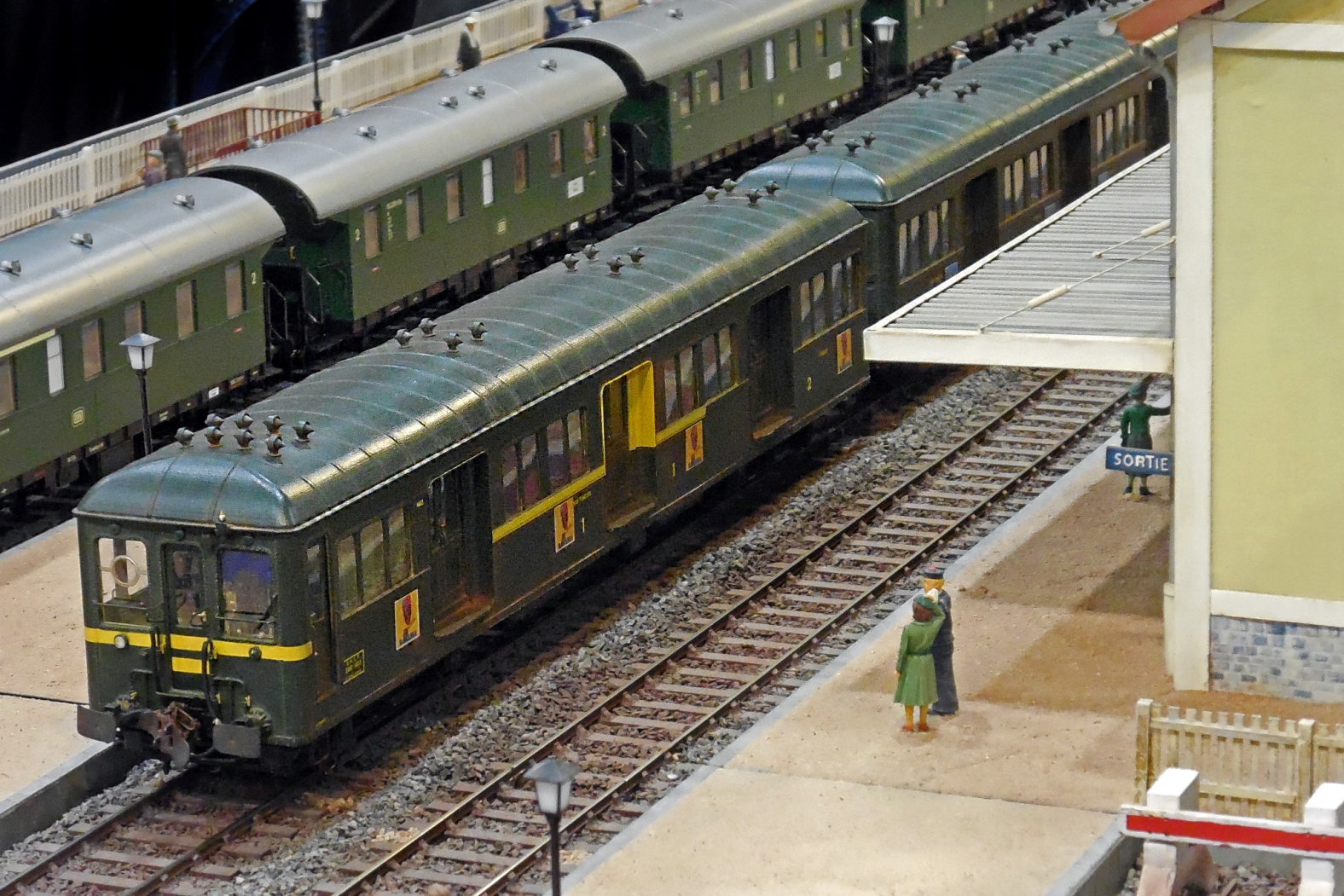 Kitautomotrice+remorque
2500 €
Prix en cours de définition
14/12/2019
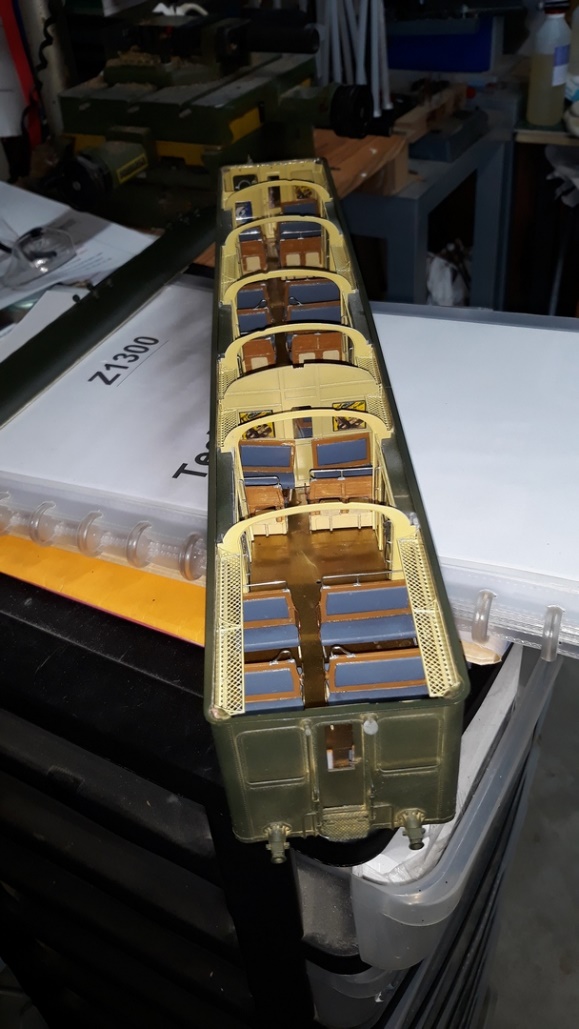 AD Trains Model’s
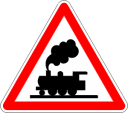 Z1300 montée 4200€ en analogique possibilités de prises DCC en supplément
Z1300 en kits 2900€
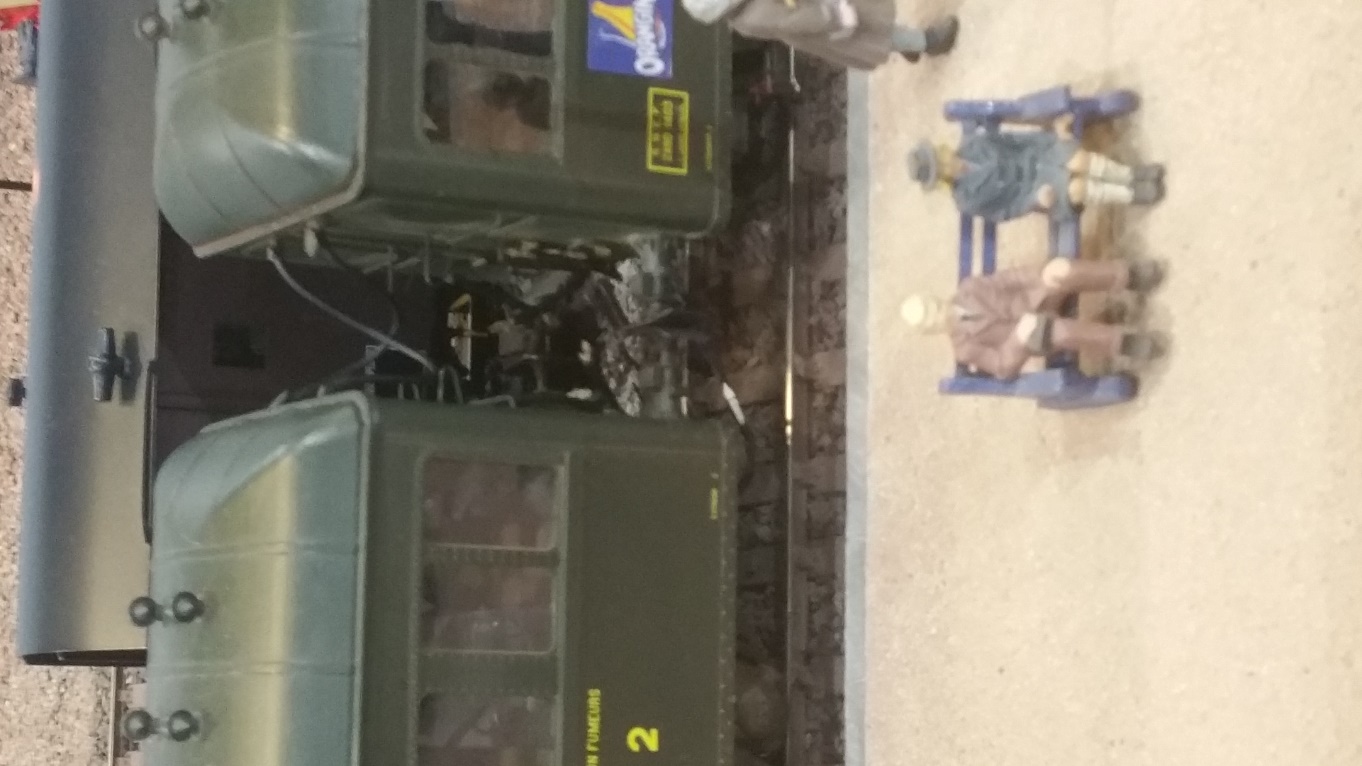 14/12/2019
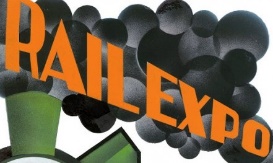 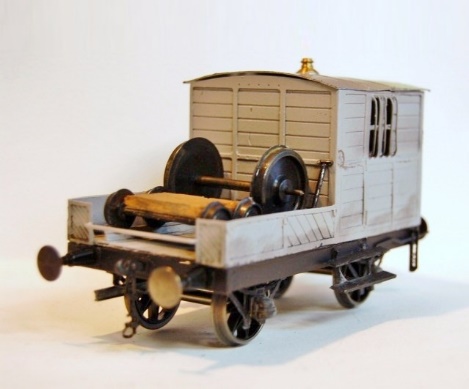 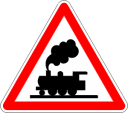 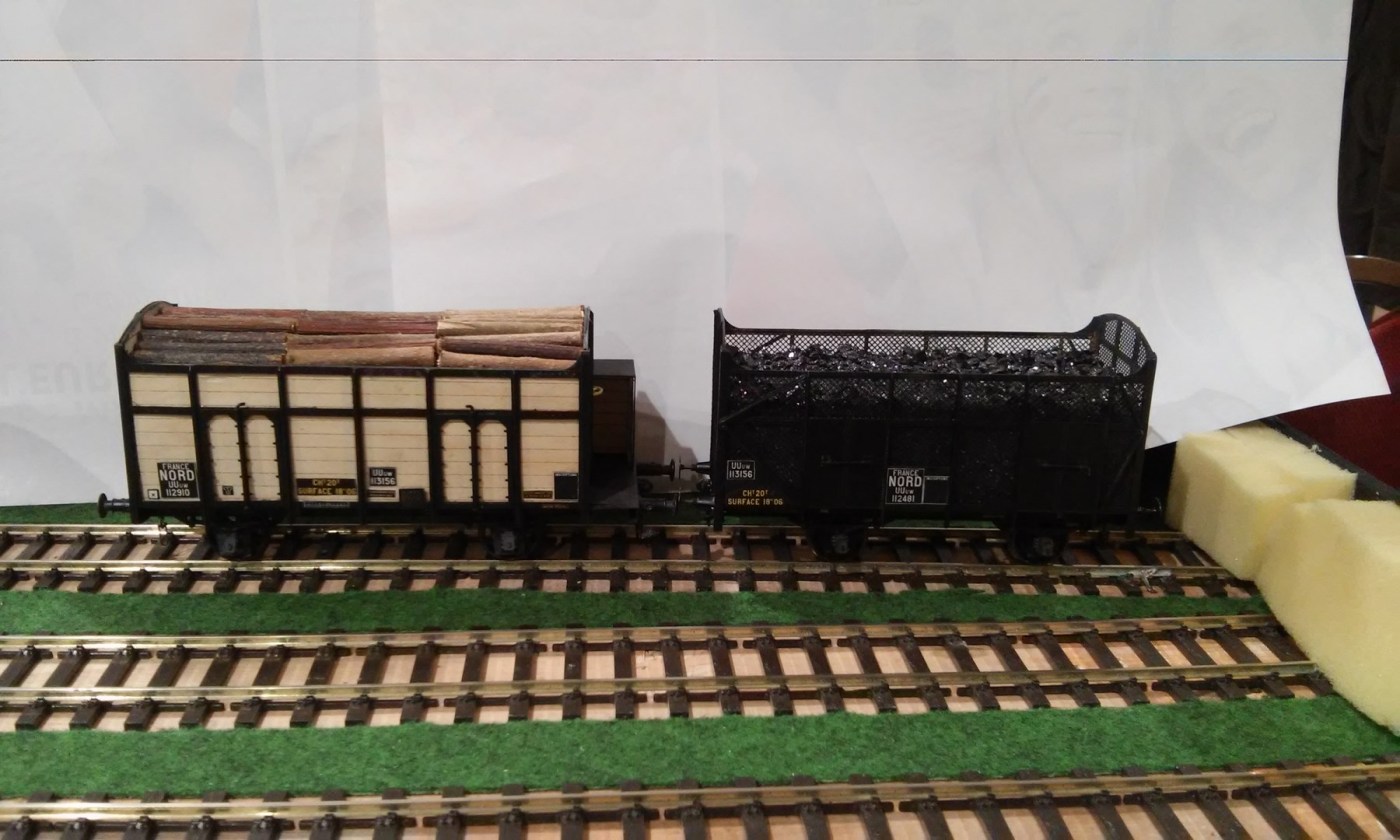 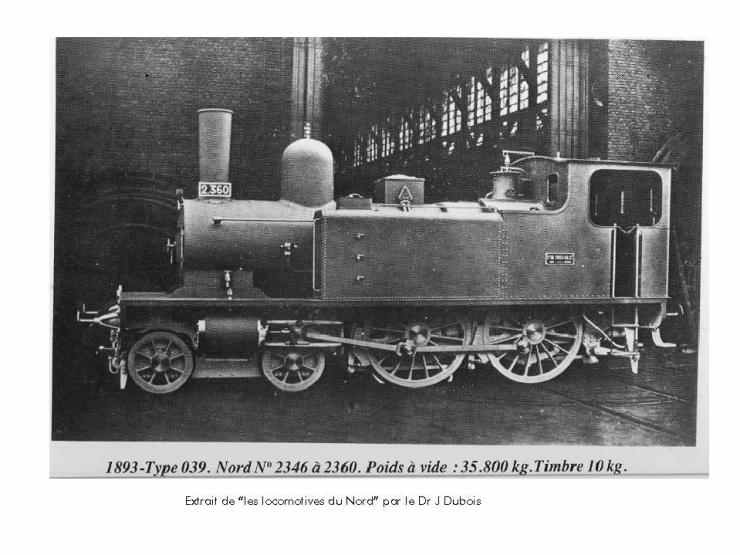 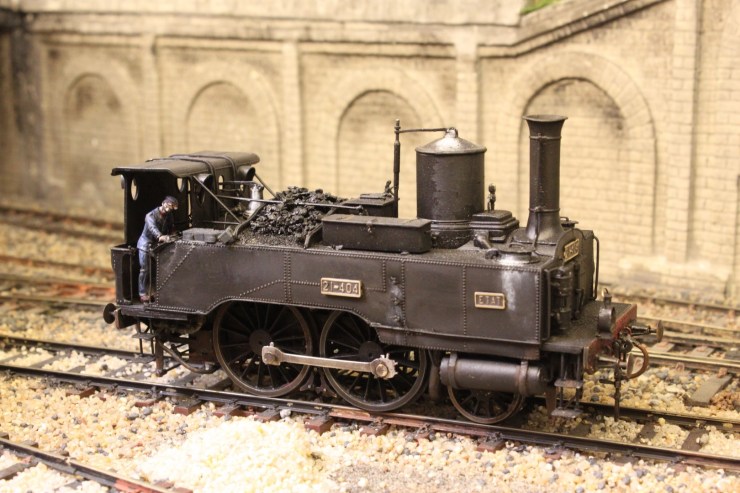 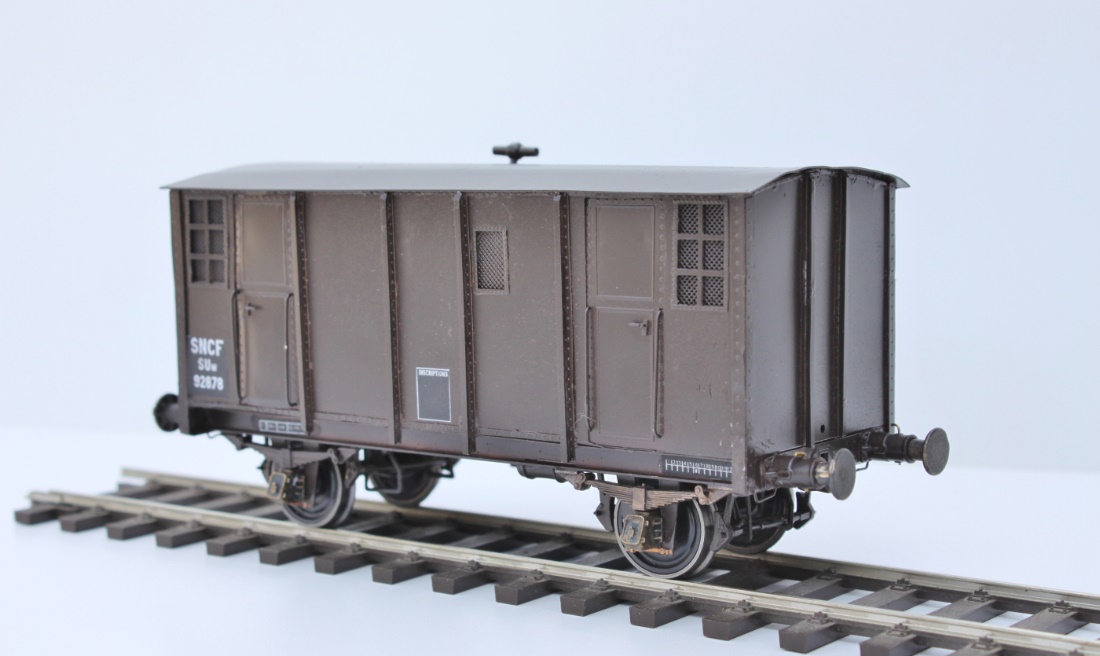 AD Trains Model’s
14/12/2019
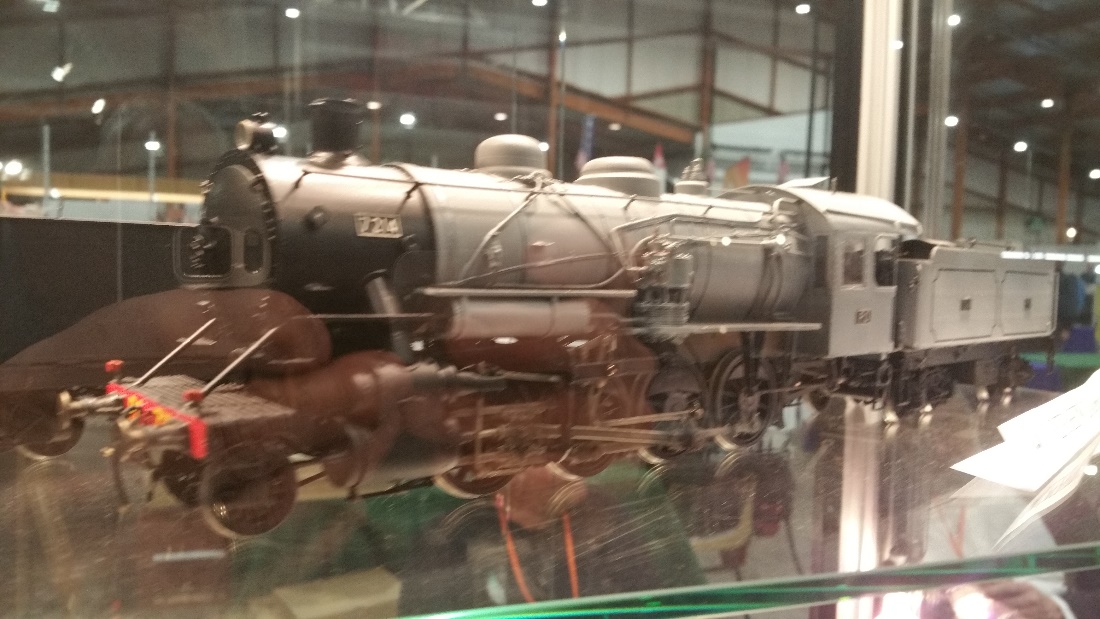 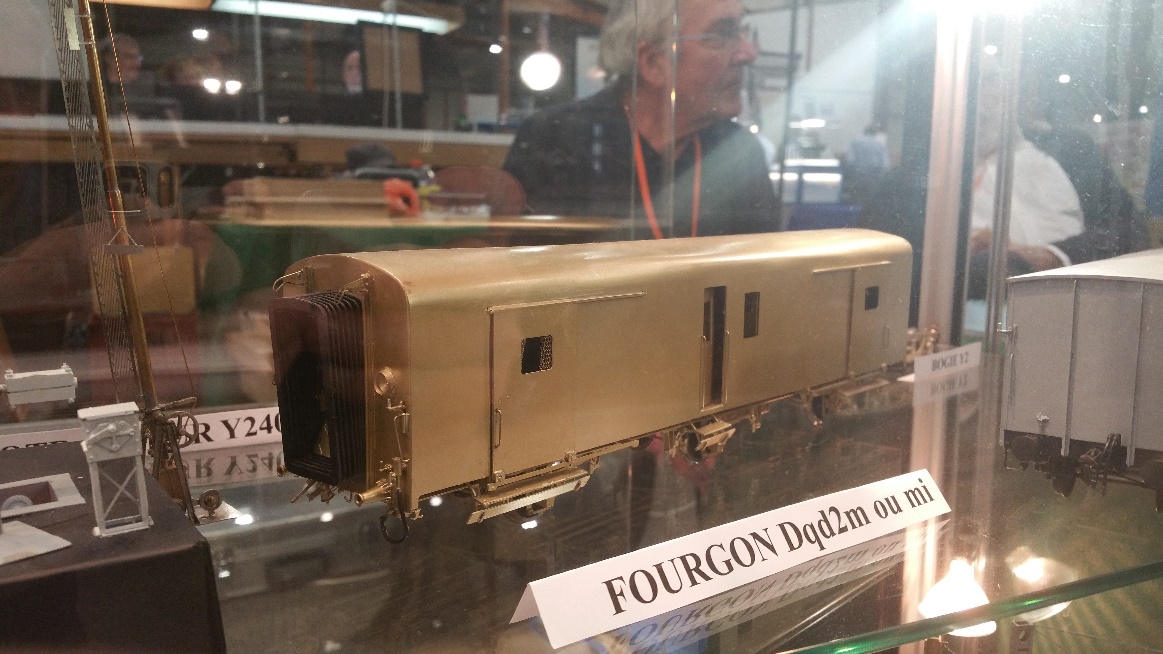 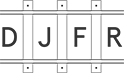 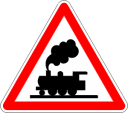 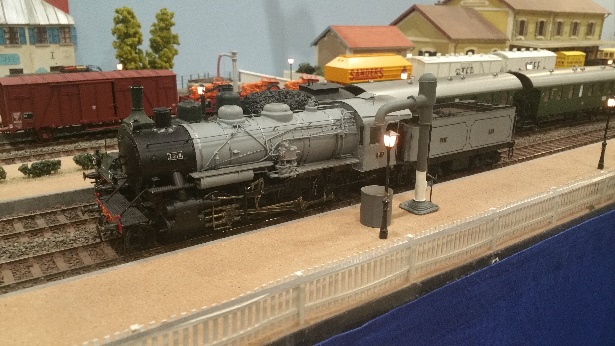 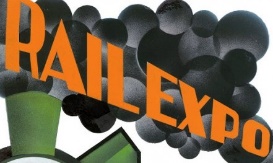 14/12/2019
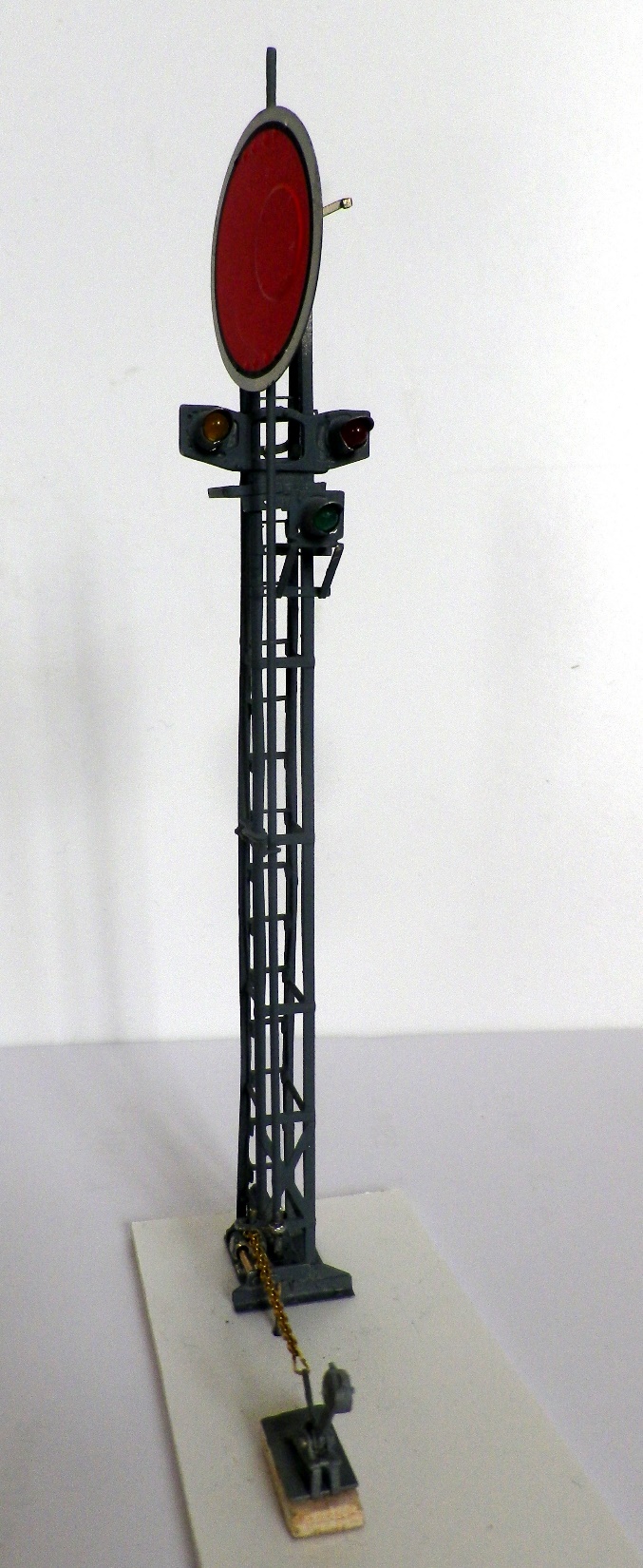 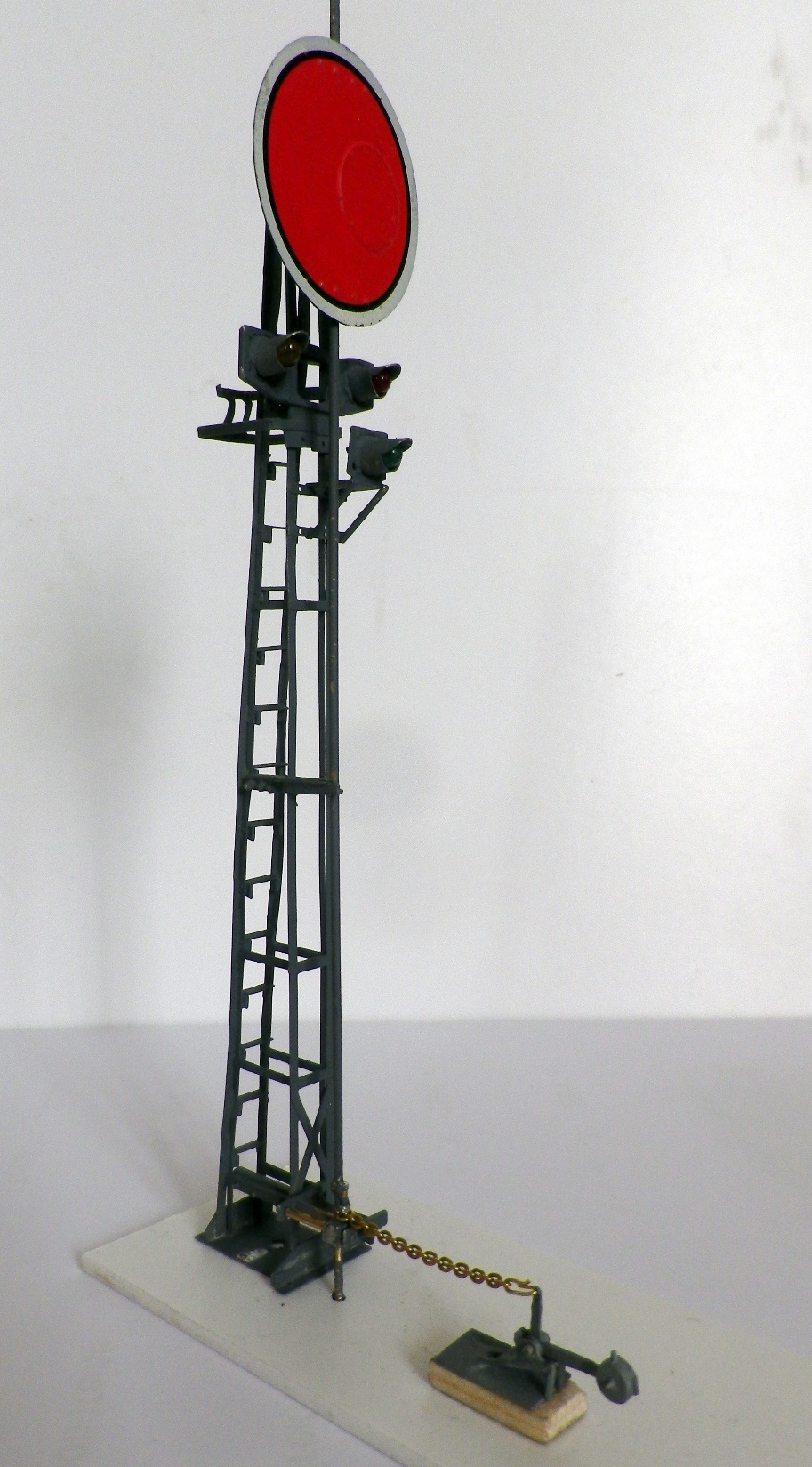 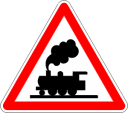 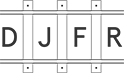 14/12/2019
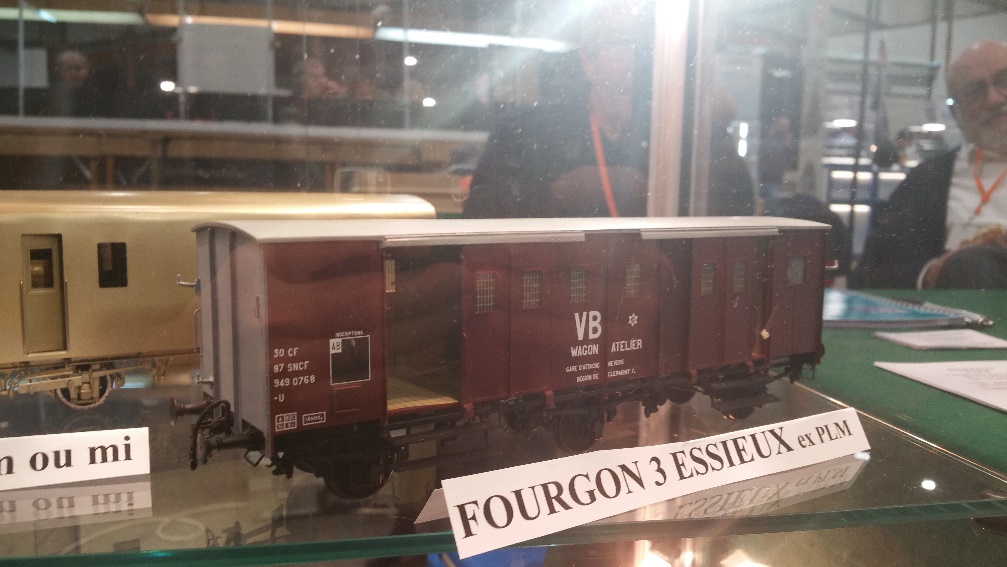 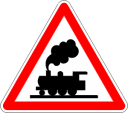 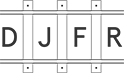 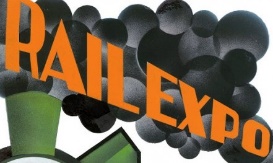 14/12/2019
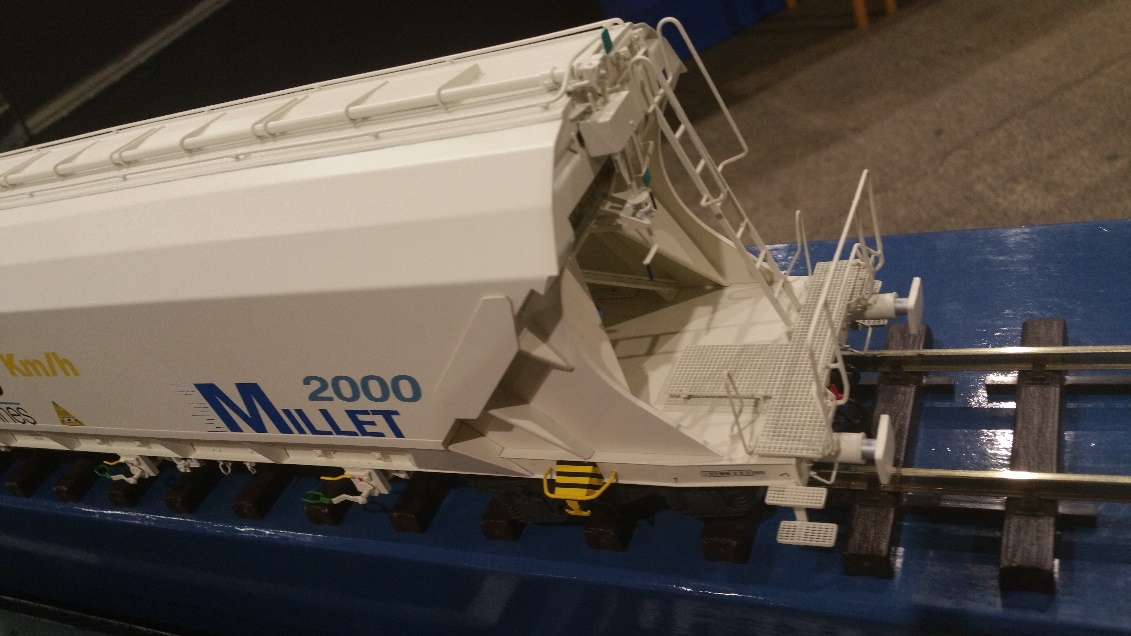 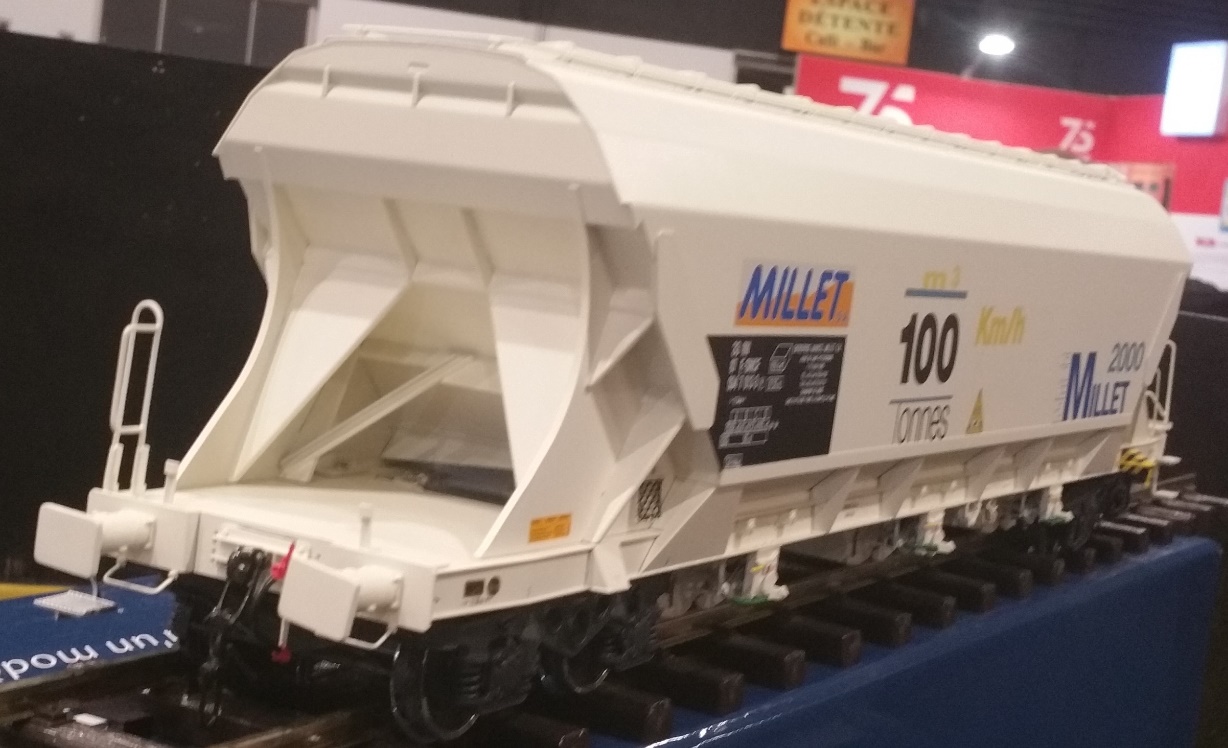 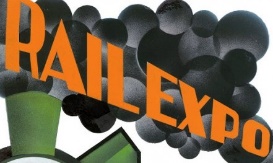 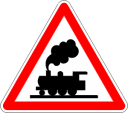 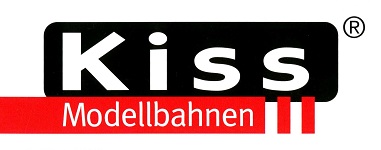 14/12/2019
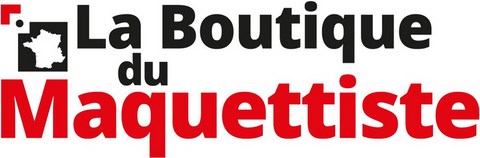 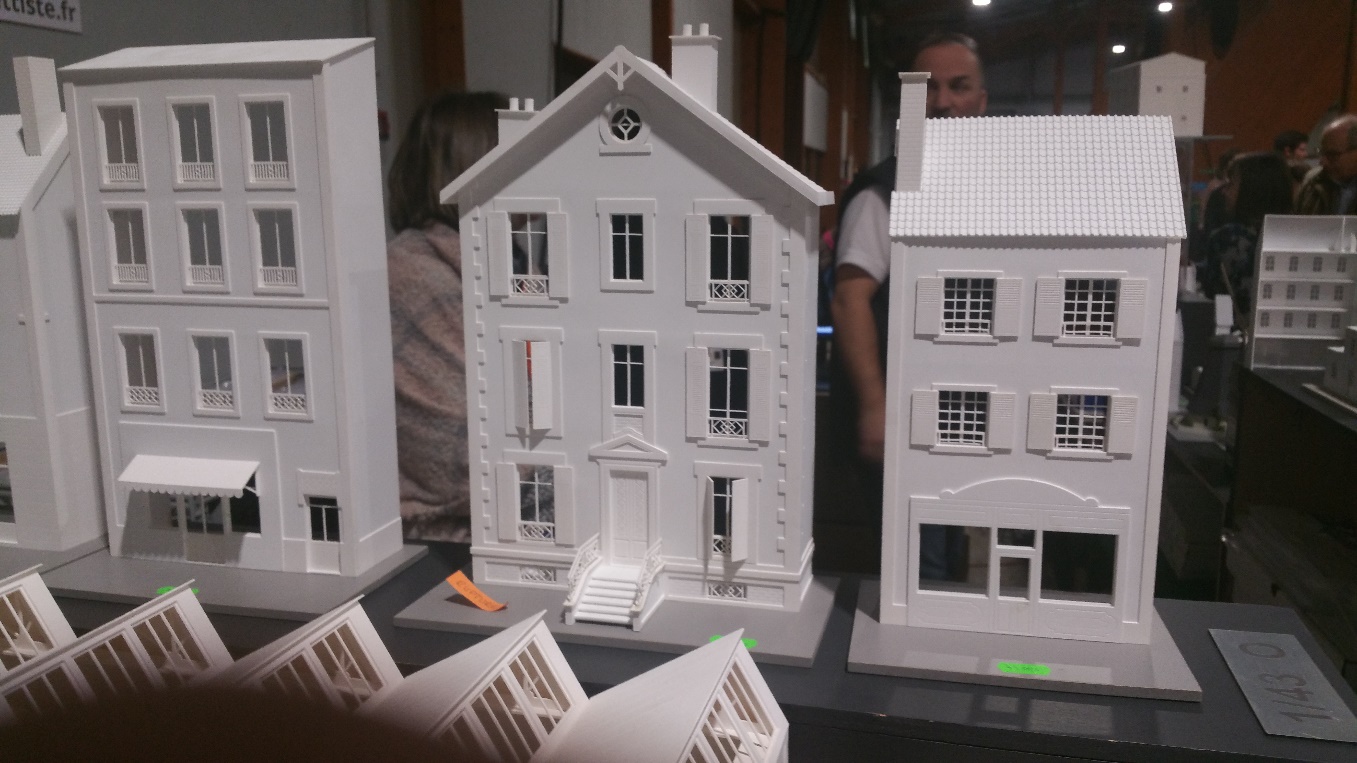 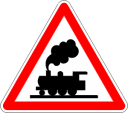 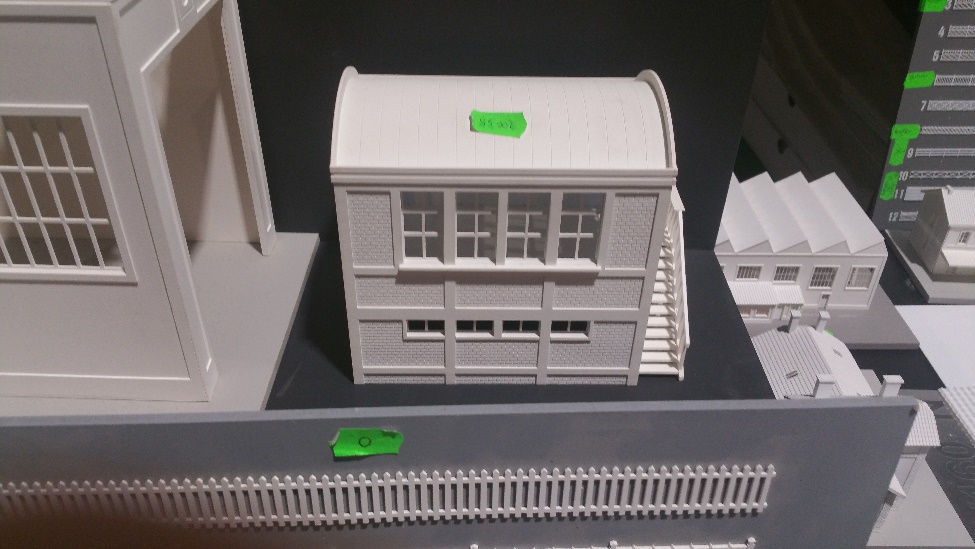 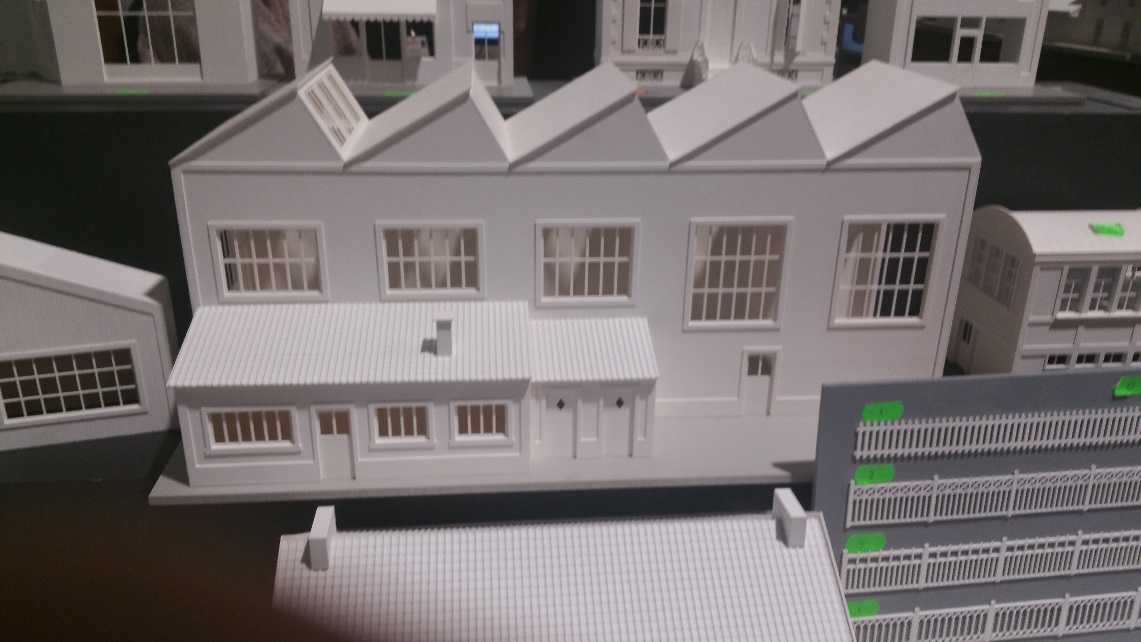 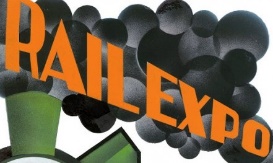 14/12/2019
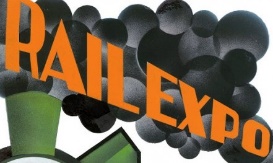 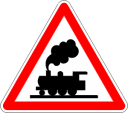 Réseau de Juvisy
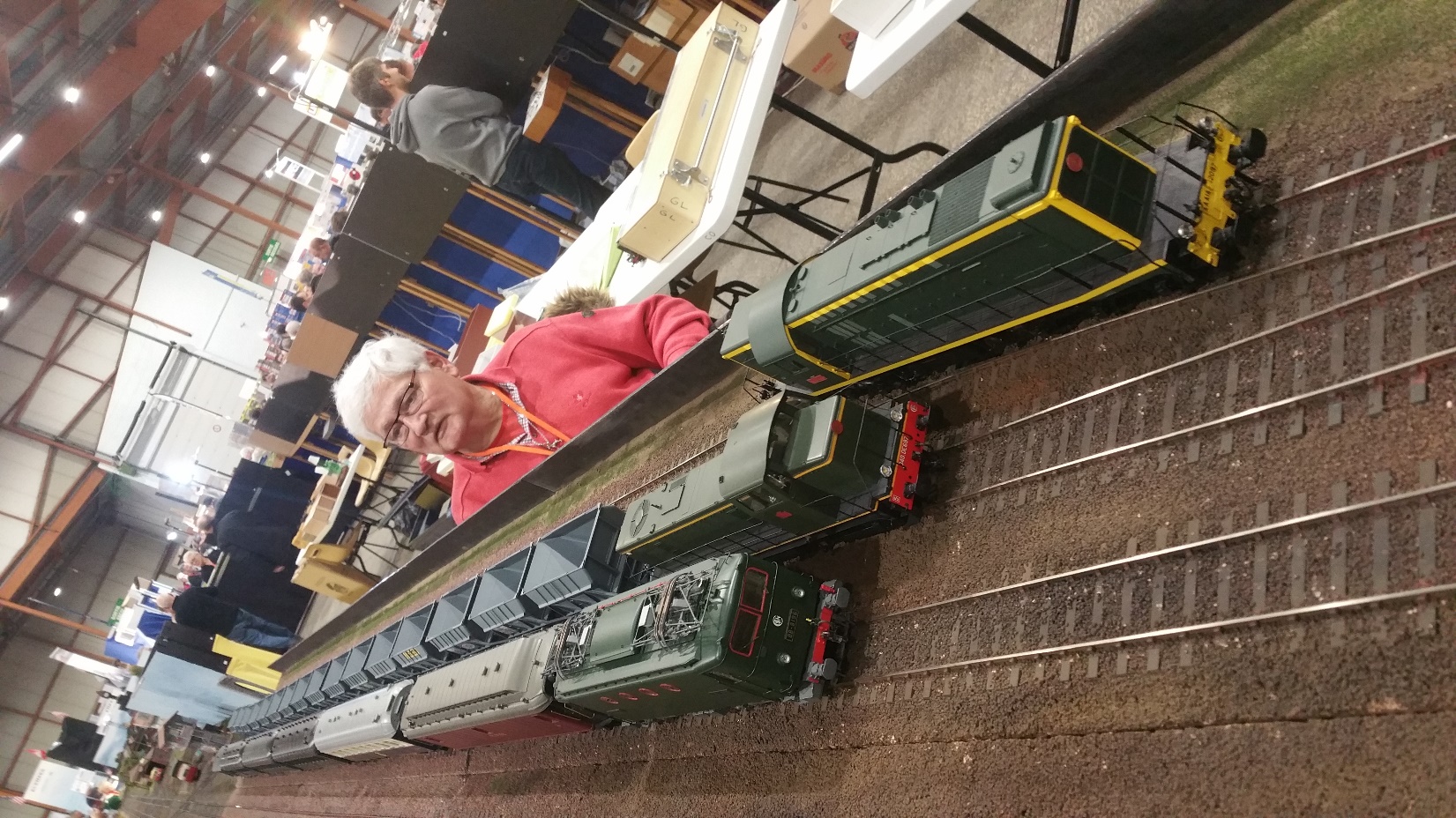 14/12/2019
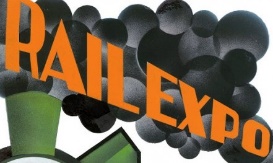 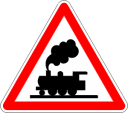 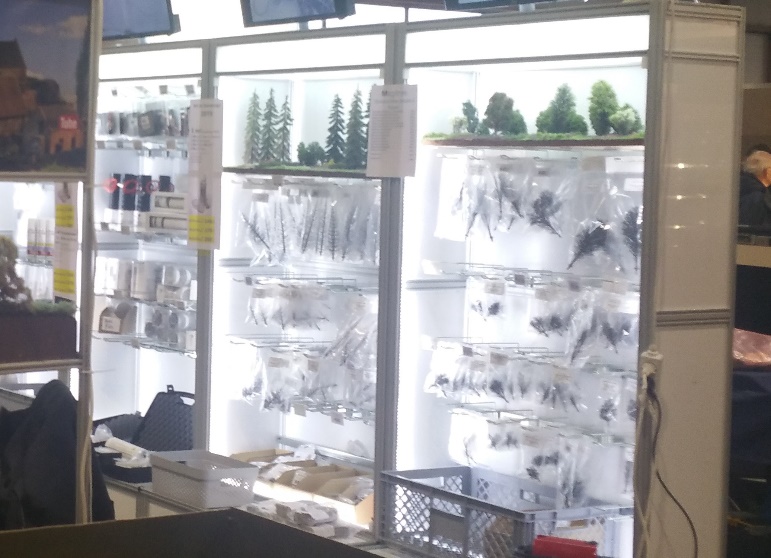 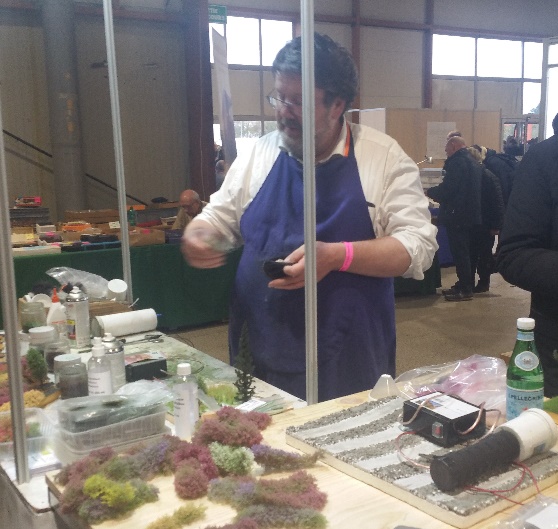 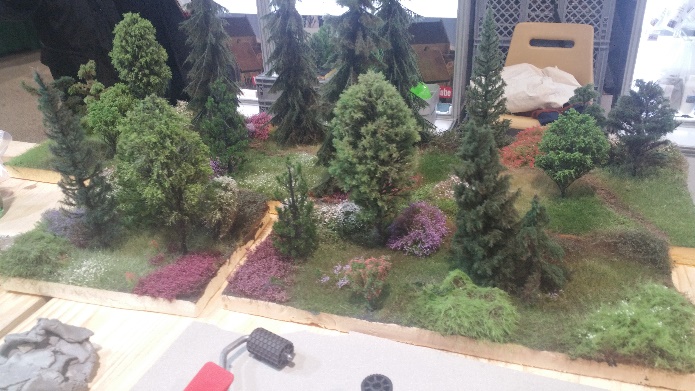 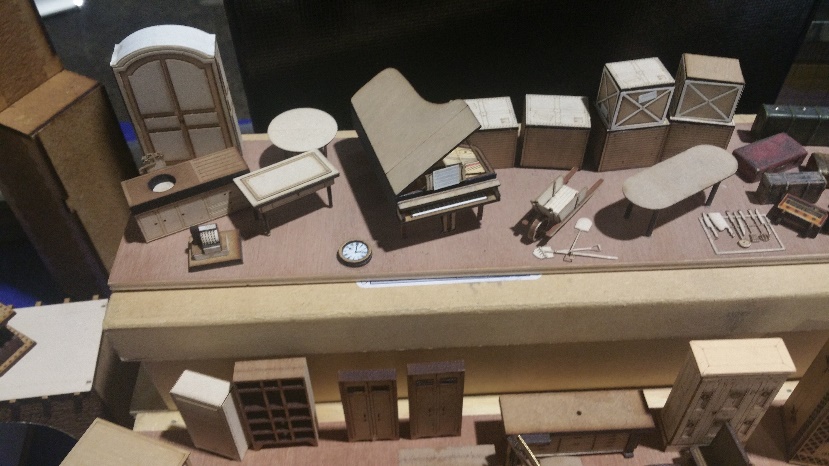 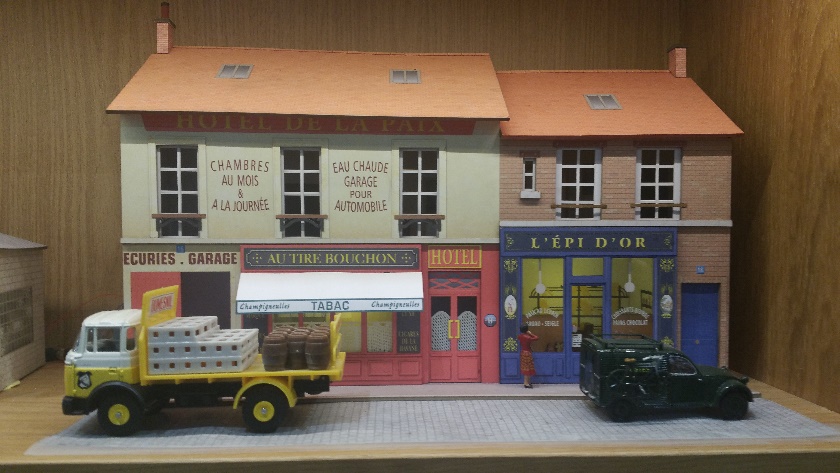 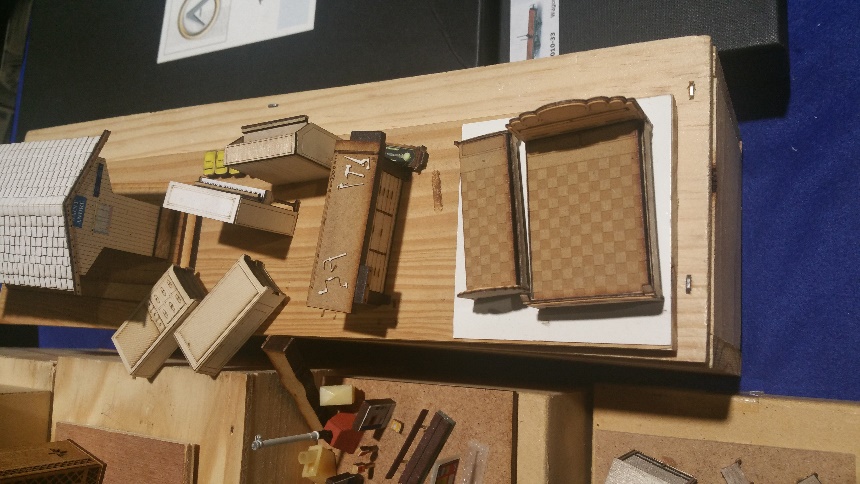 14/12/2019
14/12/2019
MEURSAULT
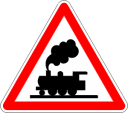 14/12/2019
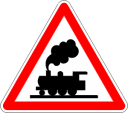 Actualité des artisans,
14/12/2019
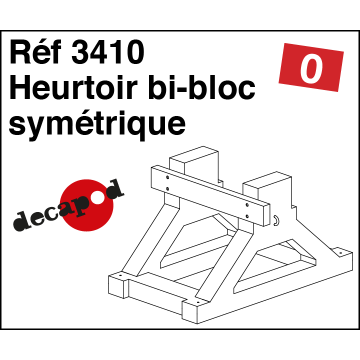 decapod
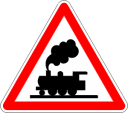 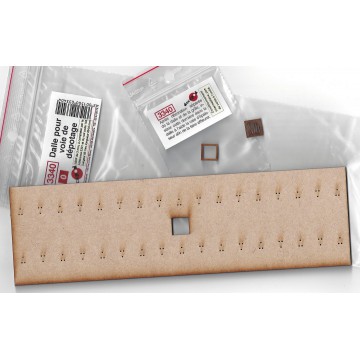 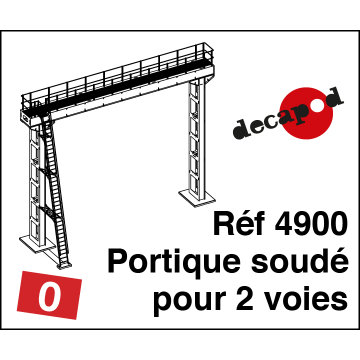 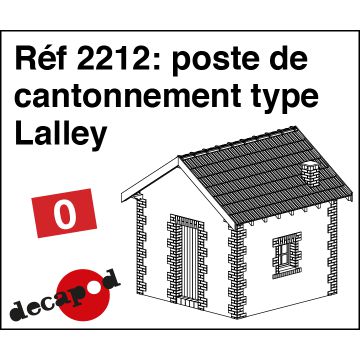 14/12/2019
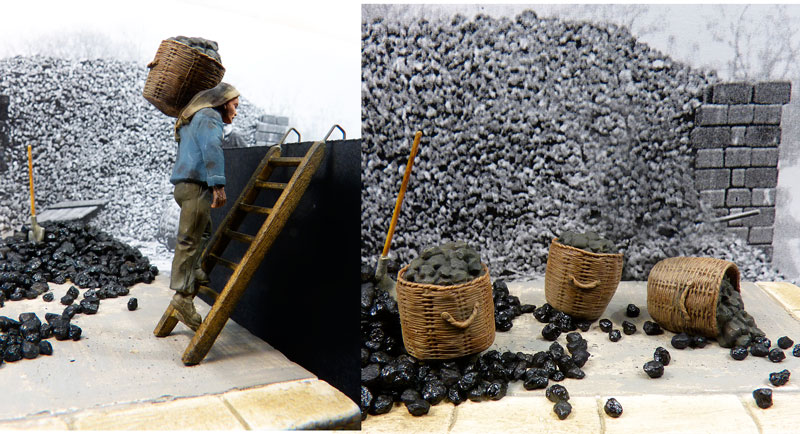 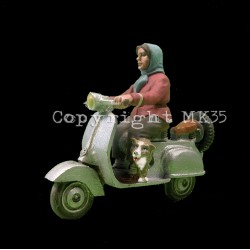 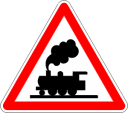 Madeleine et Kiki en balade
Une nouvelle figurine et de nouveaux accessoires sont disponibles en Zéro - 1/43,5. Référence F43-142 Virgile porte le charbon, l'échelle et un panier sont inclus. Référence A43-033 Set de trois paniers à charbon.
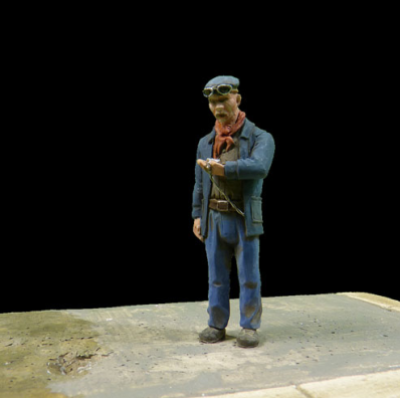 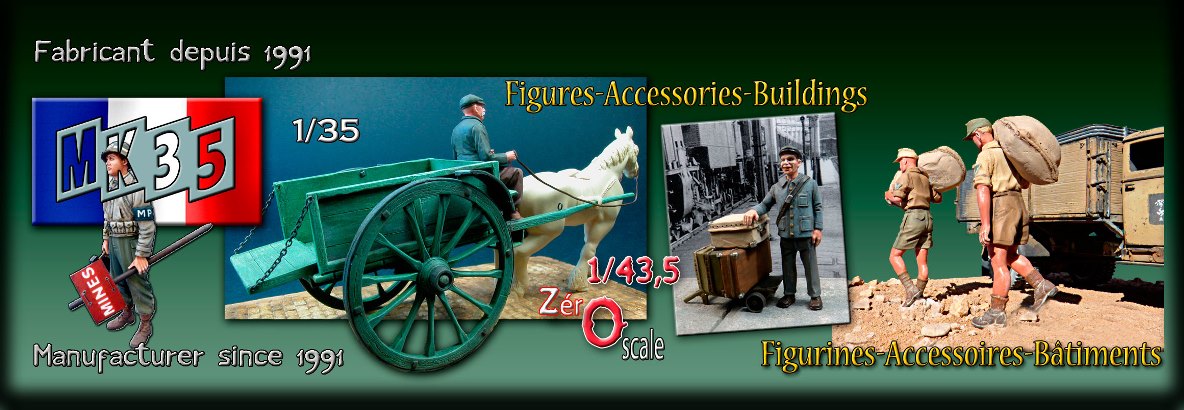 F43-134 Jeannot le mécanicien ferroviaire "C'est l'heure du départ !"
Zéro - 1/43,5 - O scale​
14/12/2019
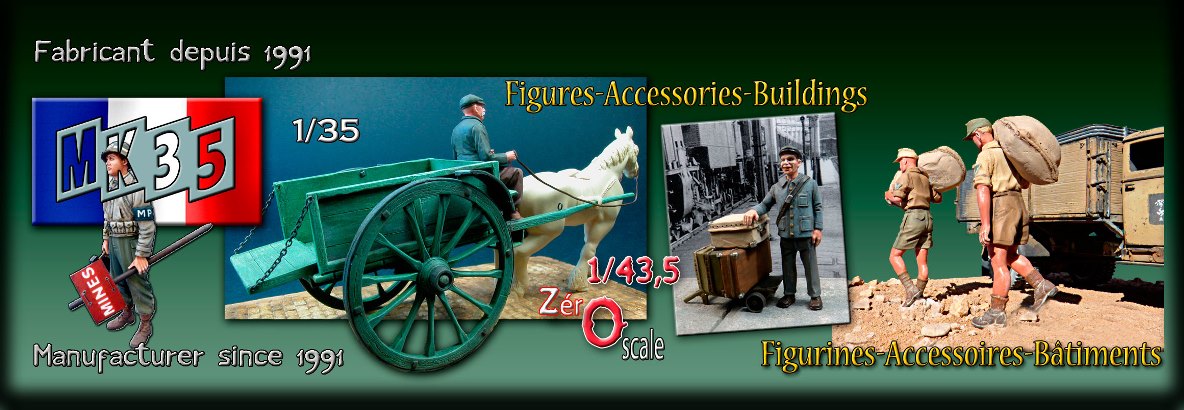 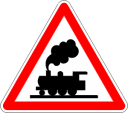 F43-149 Secours au blessé. Set de trois figurines au 1/43 : 2 pompiers et une victime.
14/12/2019
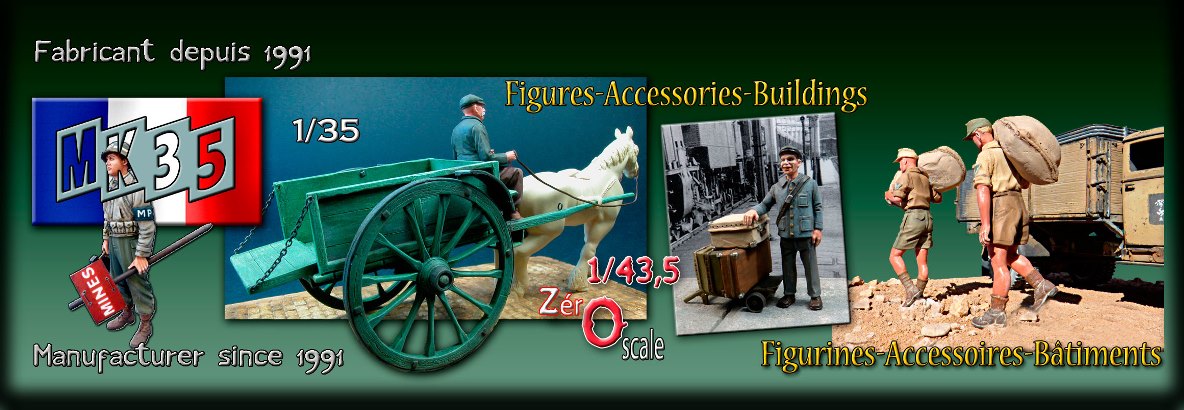 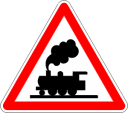 Nouvelle figurine s disponible en zéro - 1/43,5, la référence F43-148 "Les balades d'Alfred".
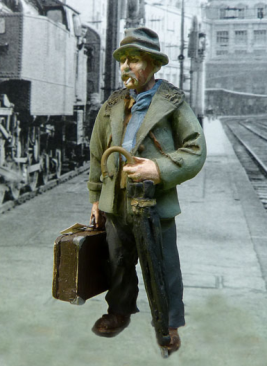 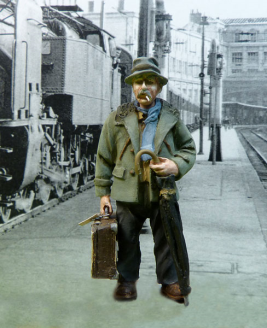 14/12/2019
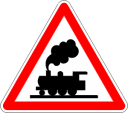 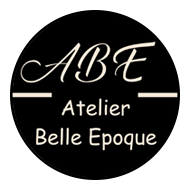 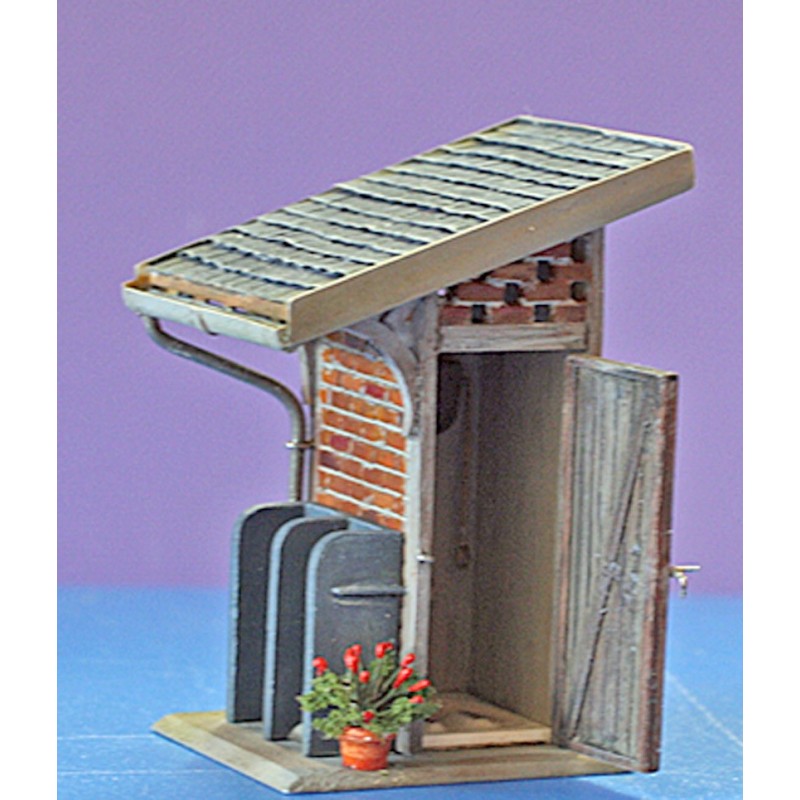 WC de jardin ou pour petite gare 6,69 €
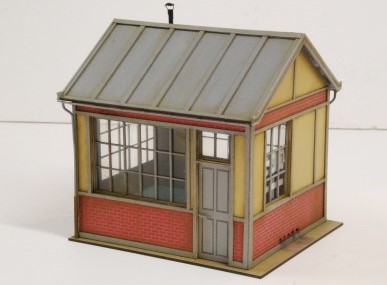 Poste d'aiguillage 89,50 €
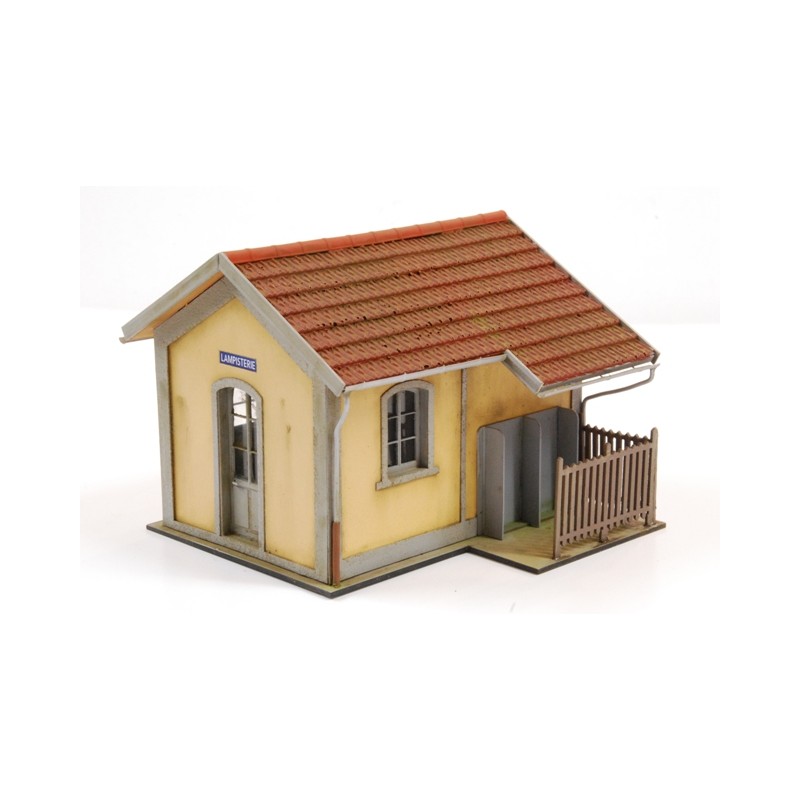 Lampisterie WC
69,50 €
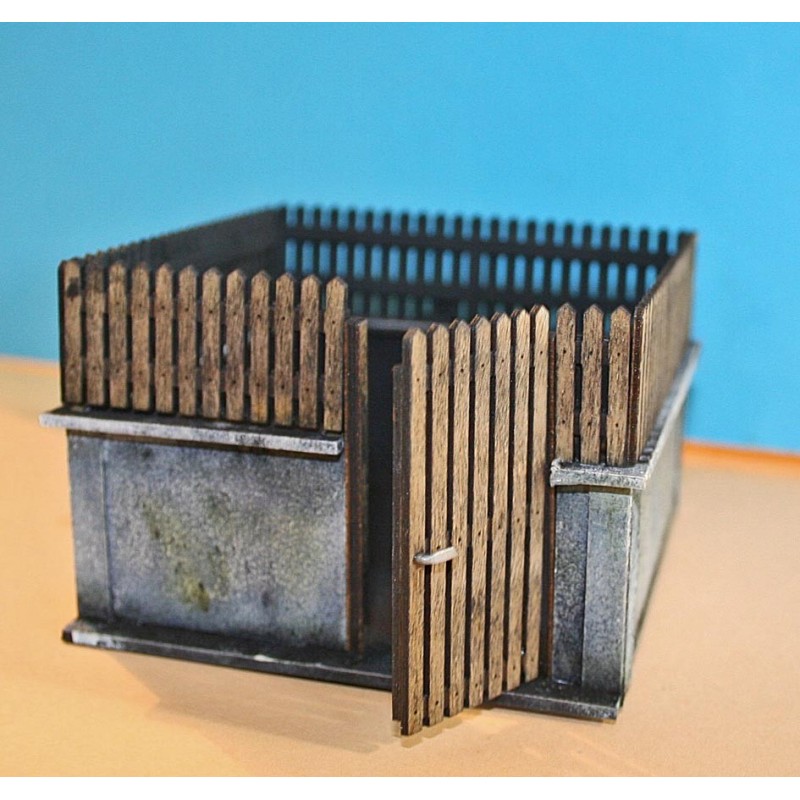 PARC A CHARBON 48,00 €
14/12/2019
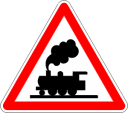 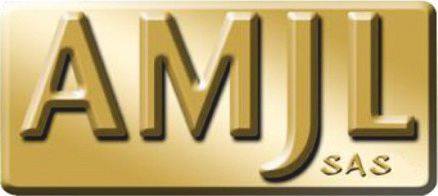 André GOLETTO
14/12/2019
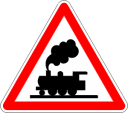 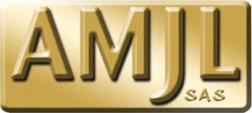 DRAISINES DU65
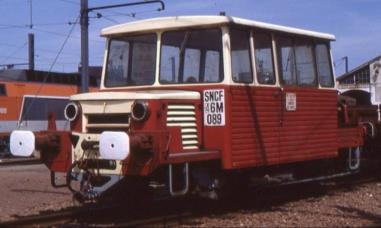 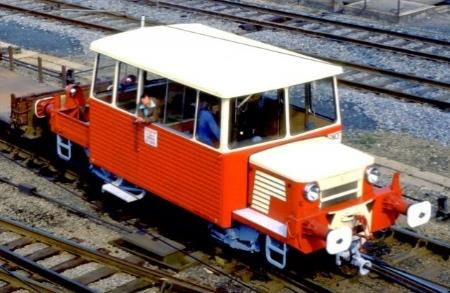 14/12/2019
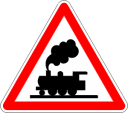 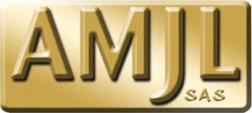 DRAISINES DU49
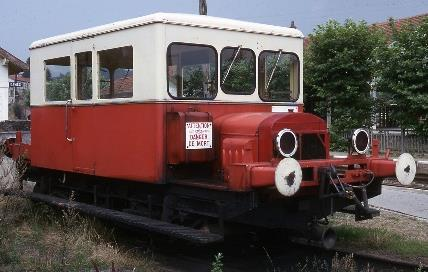 14/12/2019
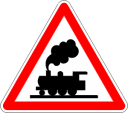 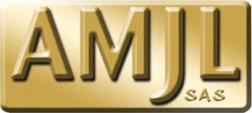 Wagonnets 10t
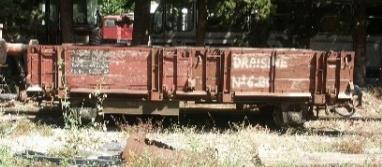 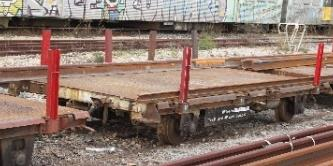 Une seule variante sera proposée, cependant, la conception des wagonnets permettra à l’amateur de réaliserfacilement tous les types de dispositions possibles avec les ranchers et les ridelles.
14/12/2019
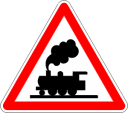 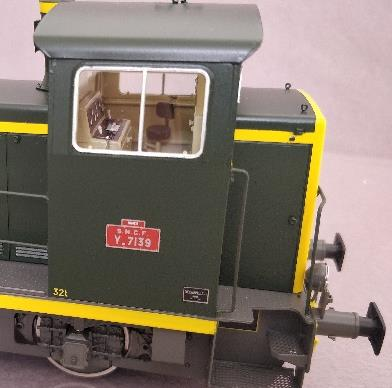 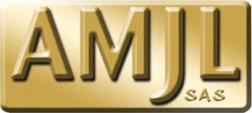 LocotracteursY7100-Y7400 
Y6200 et Y6400
14/12/2019
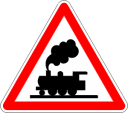 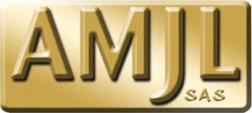 BB 67000 à 67400
date courante Juillet 2020
14/12/2019
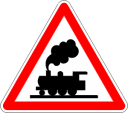 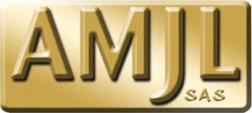 Wagons couverts G4.2
milieu du 2ème  trimestre 2020.
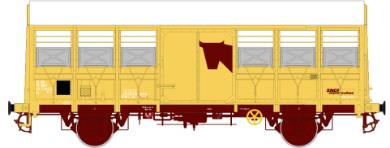 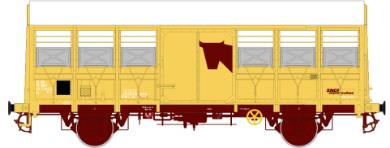 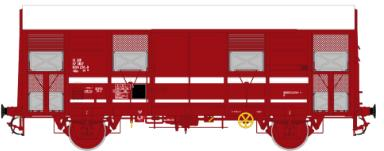 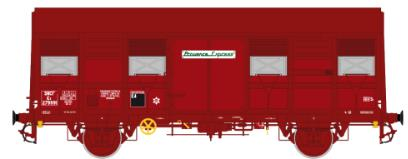 14/12/2019
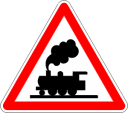 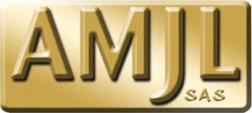 Voitures Sud-Ouest
Le programme comportera les 4 types de chaudrons : 	
2ème, 1ère /2ème, 1ère, 2ème/fourgon et complété par les variantes XR et V/VB.
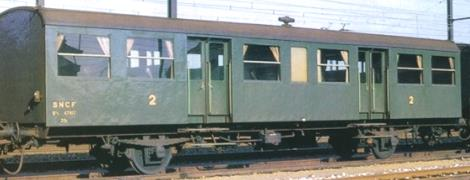 14/12/2019
Projets en cours
14/12/2019
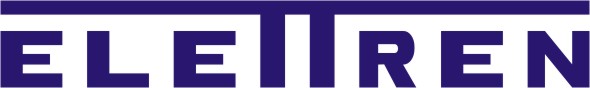 PROJET D’AMELIORATION 
DES VOITURES CIWL 
 
Projet Gilbert LEBEC
14/12/2019
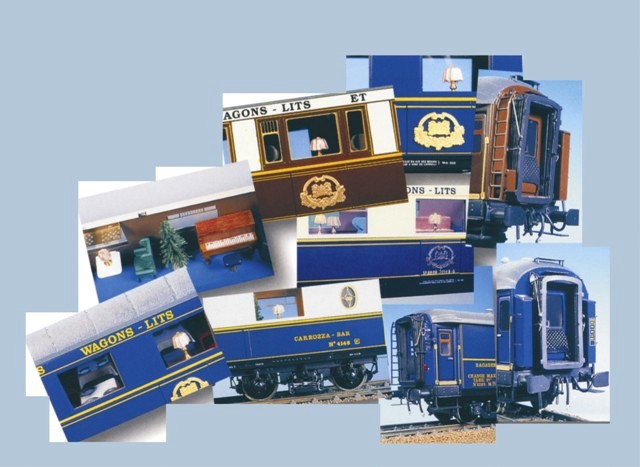 14/12/2019
Plaque de châssis pour CIWL ELETTREN 
et les bandes rivetées du toit.
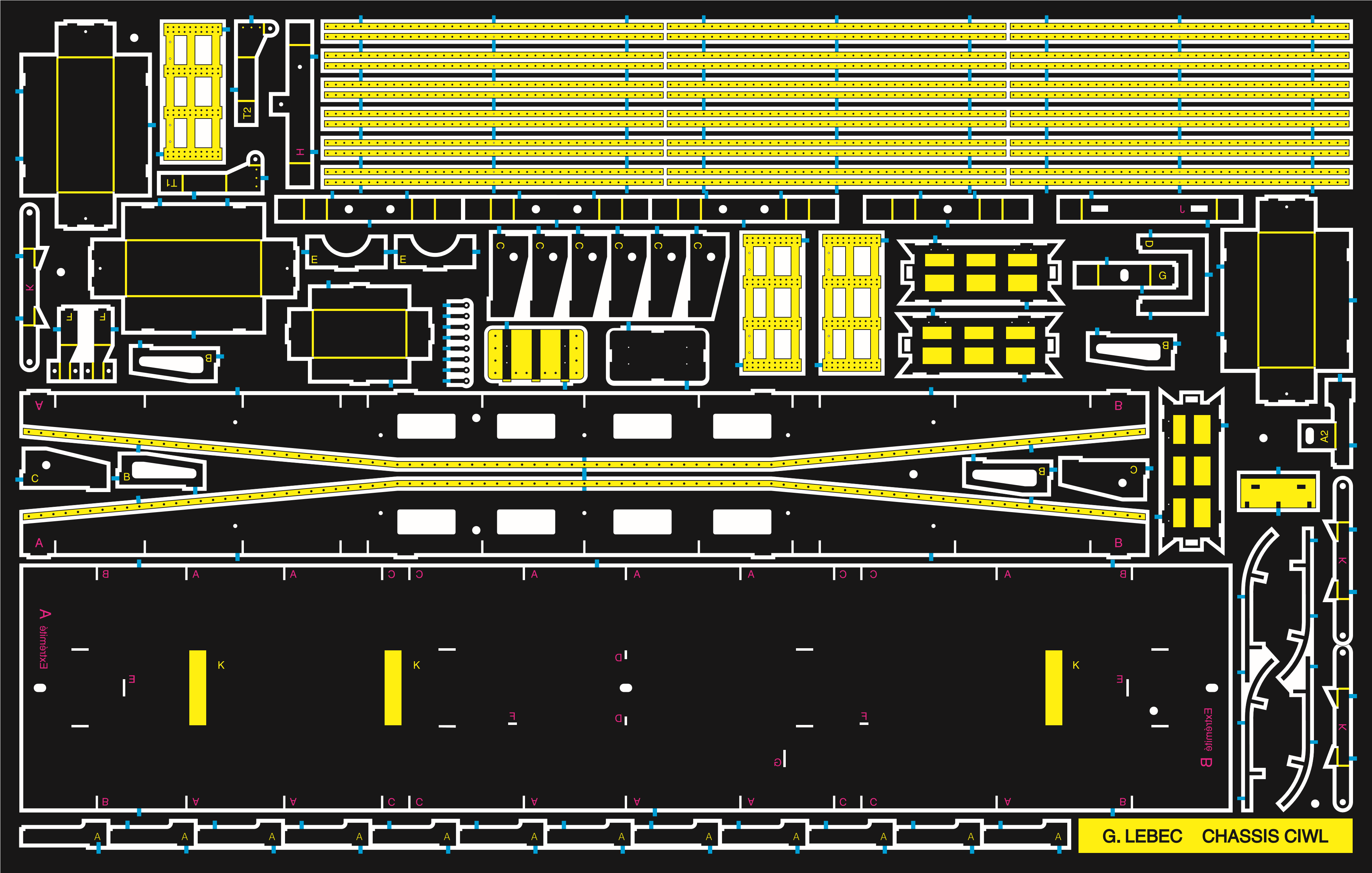 Il
14/12/2019
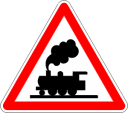 Bogies de Gilbert LEBEC pour CIWL ELETTREN
14/12/2019
Bogies de Gilbert LEBEC pour CIWL ELETTREN
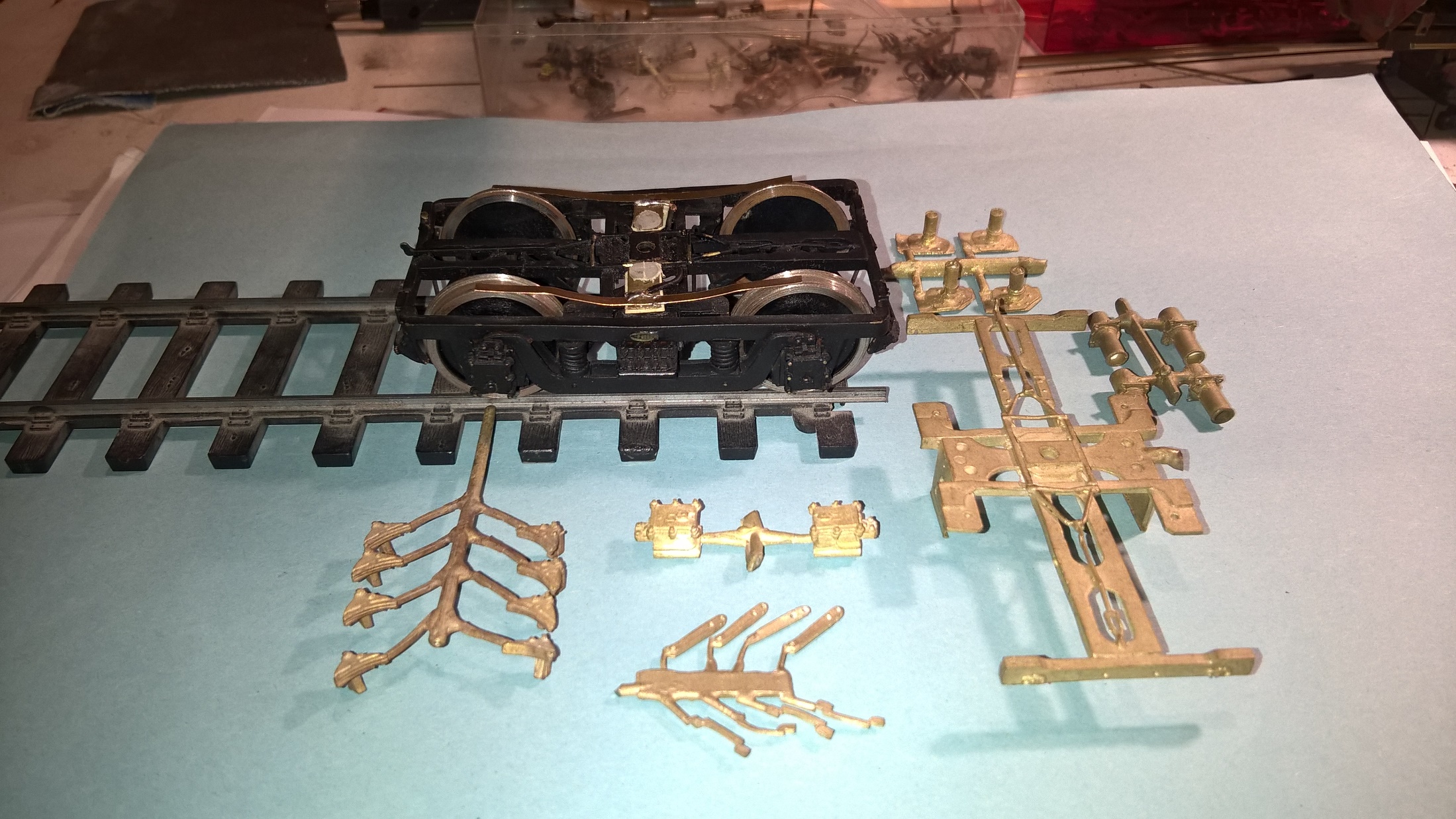 14/12/2019
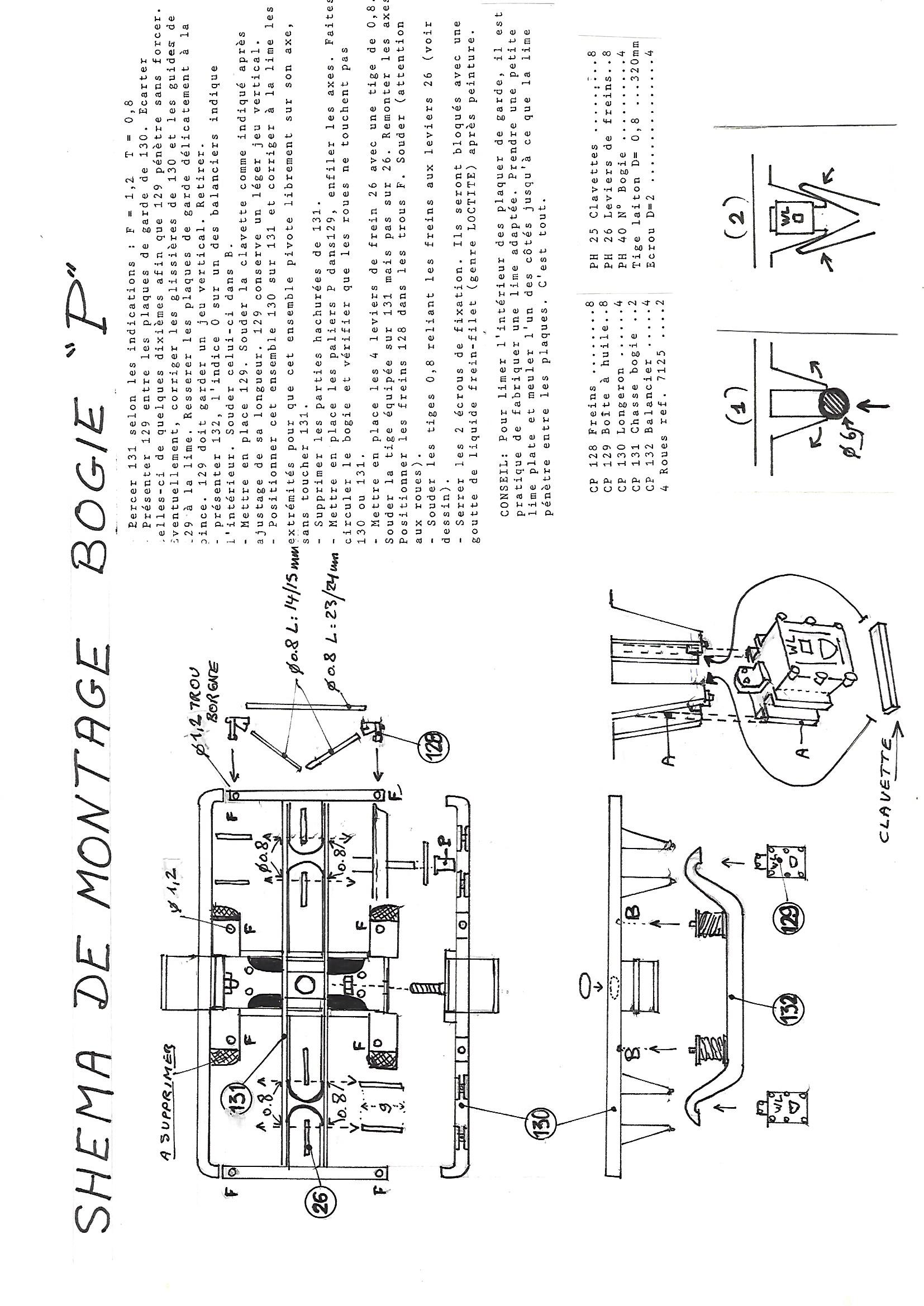 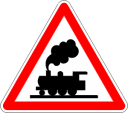 14/12/2019
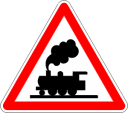 CIWL Reconditionnement Elettren
Bogies Type P
 
la paire : 152 € (124 € sans les roues) 

 
Grappe n° 13	 4 Côtés de bogie, inclus 4 numéros	(9,00 x 4)	36,00€
	      
Grappe n°14 	 2 Châssis	(13,00 x 2) 	26,00€

Grappe n°15	4 Balanciers		(6,50 x 4)	26,00€

Grappe n°16	8 Sabots freins droits + 8 gauches  (6,10 x 2)	12,20€

Grappe n°17    4 x 2 boites à huiles		(5,90 x 4)	23,60€
 
		


4 x 2 roues Slatter’s   (7,00 x 4)	28,00€
14/12/2019
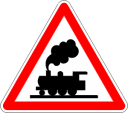 14/12/2019
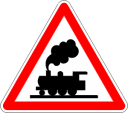 CIWL Reconditionnement Elettren 
 
Châssis : 42,00 € (fonderies)
 
Grappe n° 1	Embouts cyl air + triple valve 				
Cylindre de freins						
Robinet frein, 2 renvois, 2 ridoirs     		
Renvoi frein  à main, commutateur elect.			
Palonnier de frein
Dynamo						
Photogravure châssis et bandes rivetées : 
Par 10 :                                        45, 40€
 	Par 20 :                                     	33, 70e
   Photogravure châssis fourgon 6 portes		40, 00€
14/12/2019
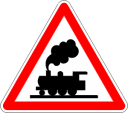 CIWL Reconditionnement Elettren
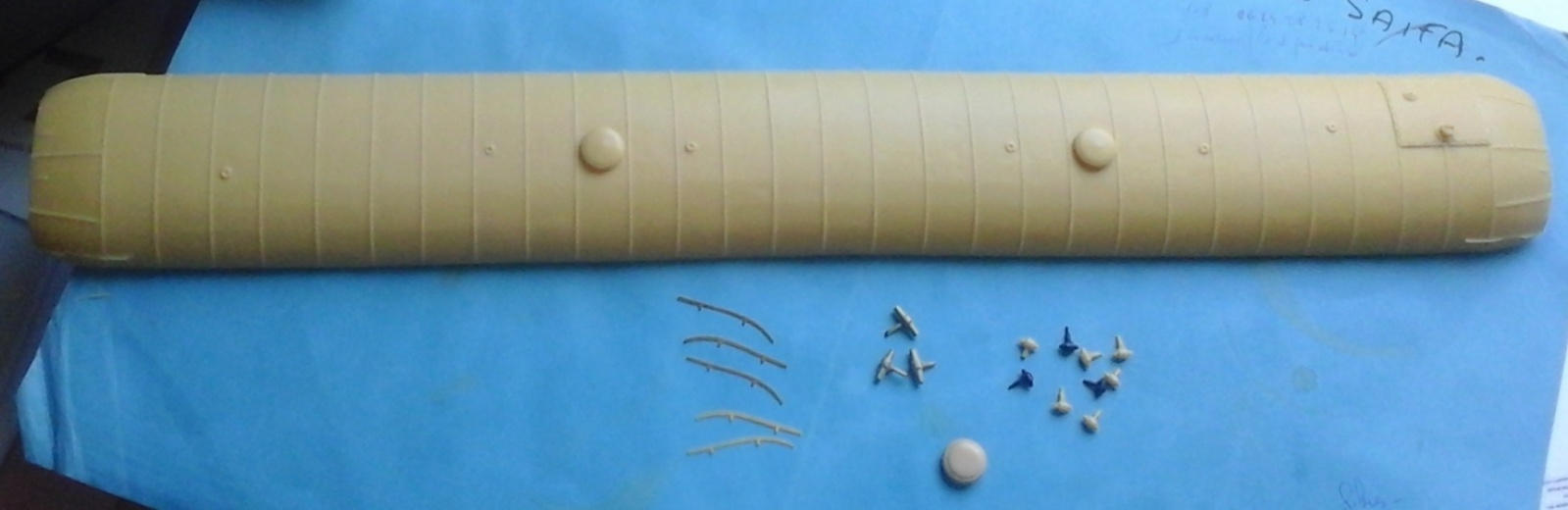 14/12/2019
CIWL Reconditionnement Elettren
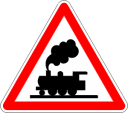 Toiture  
 
aérateurs Torpedo, Van der Zypen,Chanard WC, Cheminées cuisine et chaudière, Couvercles de ventilateurs.	En cours 
	            
 
Note : L’amortissement du moule n° 15 à refaire est inclus 
 
Grappe n°18bis   4 boisseaux de tampons		6,10 €

Grappe n°  20	     4 Tampons				     6,10 €
	   
Grappe n°   19	     2 Monogrammes CIWL		4,60 €	

Grappe n°  12	     2 x 2 Marche pieds	          10,50 €
14/12/2019
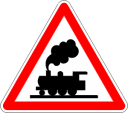 AMBULANT POSTAL A 2 ESSIEUX (1932)
Celui préservé à Mulhouse en déco AL 
a retrouvé sa plateforme ouverte
N° AL Patf 40541 à 570 UIC PA 50 87 00 17 055 à 17 074 et 47 051 à 47 054
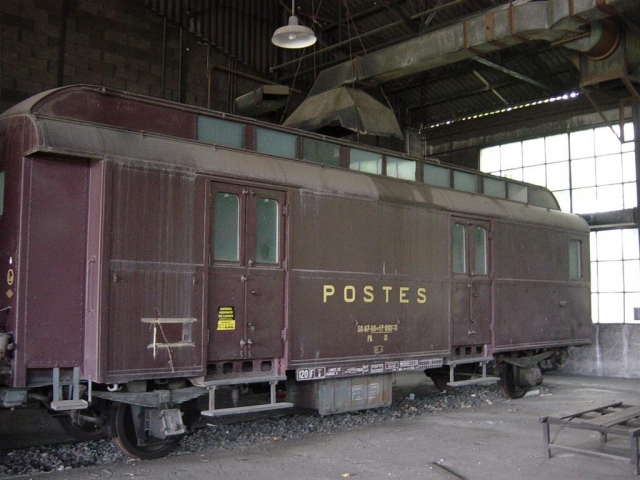 Claude Buzer
14/12/2019
Claude BUZER
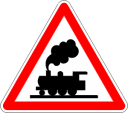 Allège postale ex. A.L.à essieux disponible
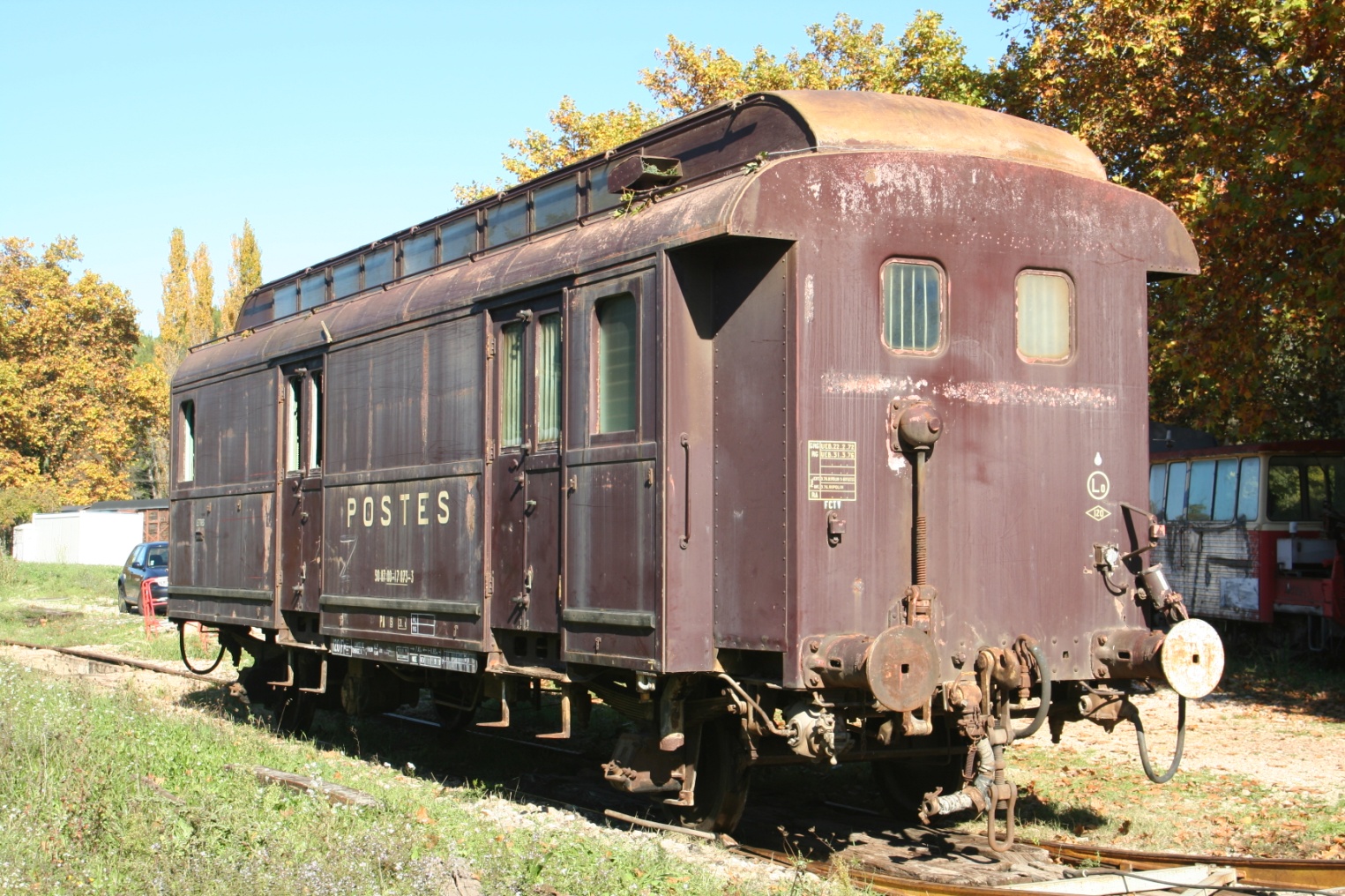 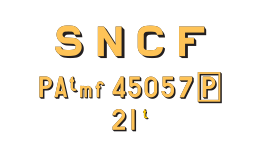 14/12/2019
… en vente dans cette salle
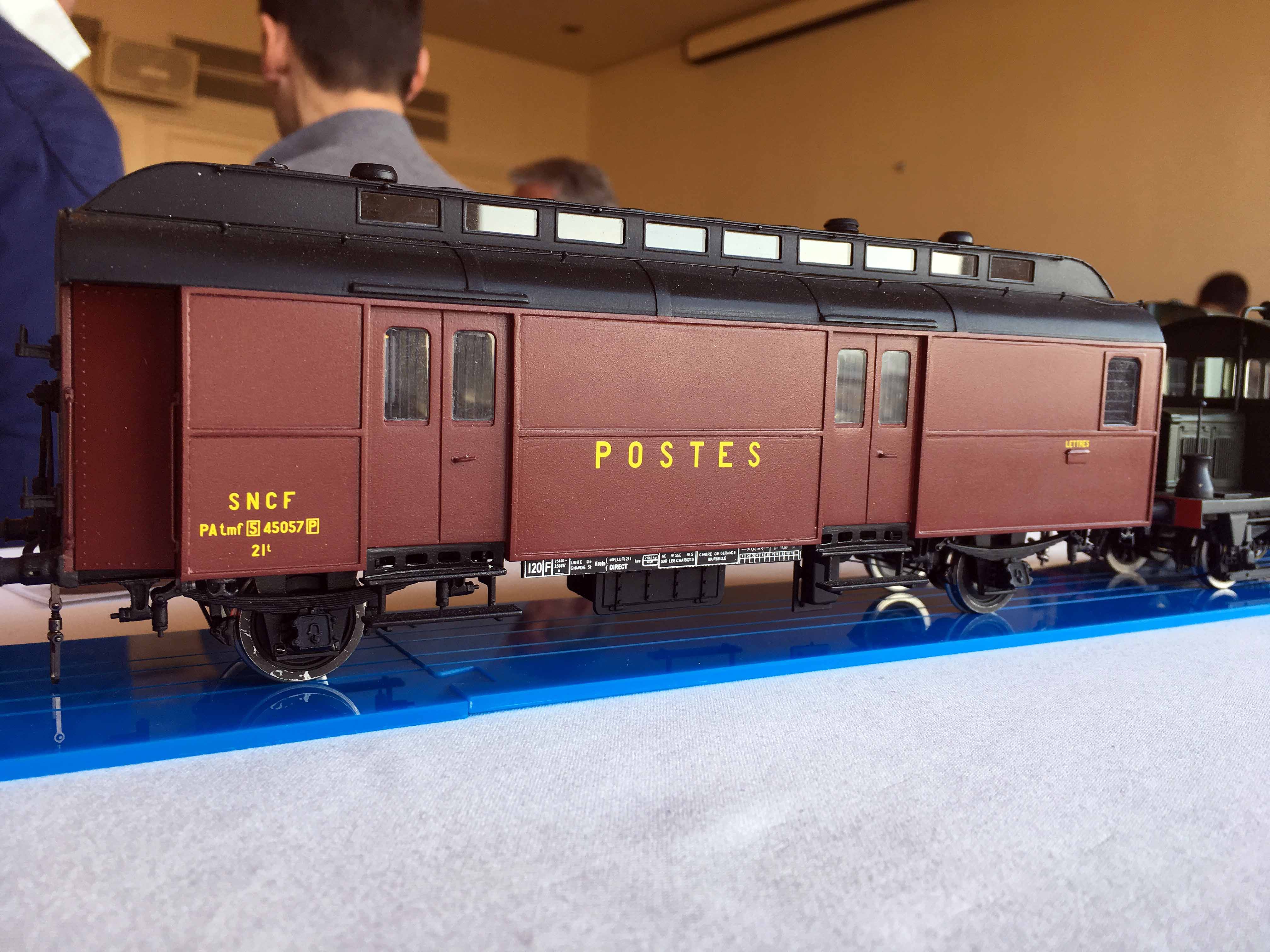 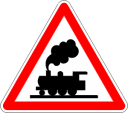 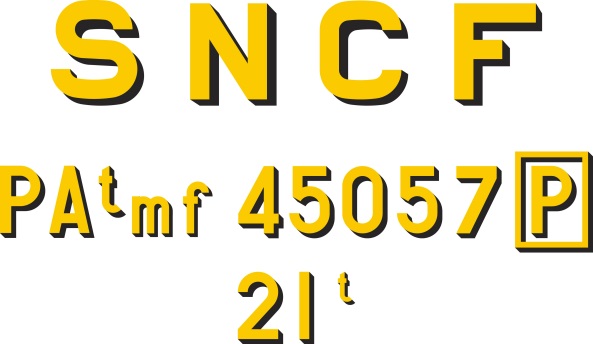 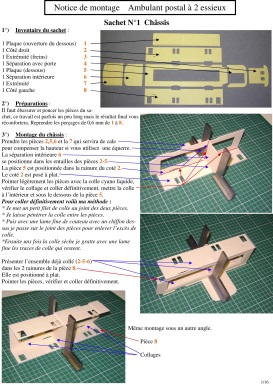 Contact :
Claude BUZER897 chemin du Bel Enfant
84100 ORANGE
04 90 34 32 63
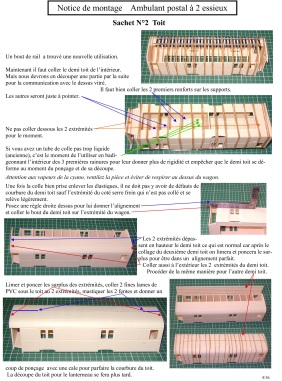 14/12/2019
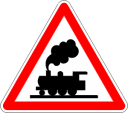 Questions diverses
14/12/2019
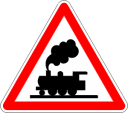 Le musée ferroviaire 
de Saint Pétersbourg 
par J. ROYER
14/12/2019
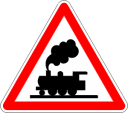 Présentation 
de votre matériel
14/12/2019